Aplikovaná kineziologie
Horní končetina 








						Mgr. Pavlína Bazalová
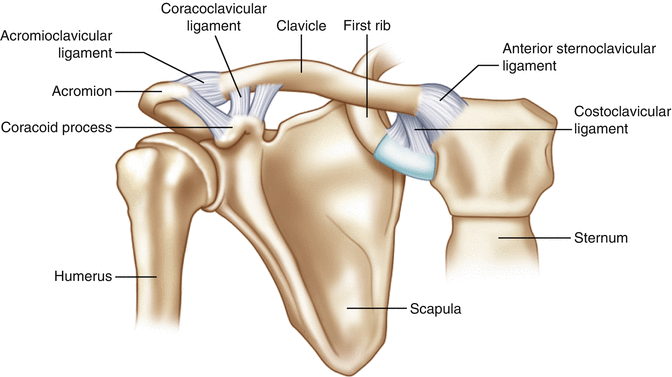 Ramenní pletenec
https://link.springer.com/chapter/10.1007/978-1-4939-2593-3_7
2
Ramenní pletenec
Pravé klouby: 
sternoklavikulární skloubení (art. sternoclavicularis) (SC)
akromioklavikulární skloubení (art. acromioclavicularis) (AC)
ramenní kloub (art. glenohumeralis; art. humeri)  (GH)

Funkční spojení: 
thorakoskapulární spojení  
subakromiální prostor
3
SC kloub = sternoclavicularní kloub
Typ: složený (diskus)
ROM: všemi směry v malém rozsahu 
Kloub velmi náchylný – degenerace, osteofyty, zduření měkkých tkání 
Klinické projevy: lokální bolest (klidová, při pohybu v RAK), bolesti hlavy 
Určuje primární mobilitu ramenního pletence!
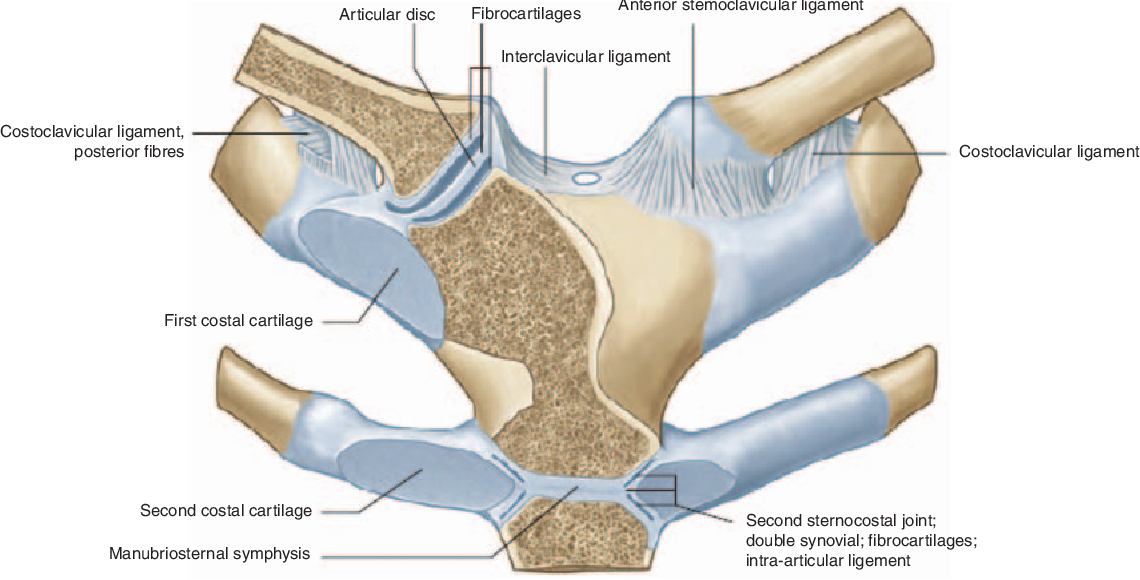 https://www.semanticscholar.org/paper/Sternoclavicular-joint-injuries-Smith-Kennedy/16e6138aa45a6efee69fd7c0c8d42fa38efd9f72
4
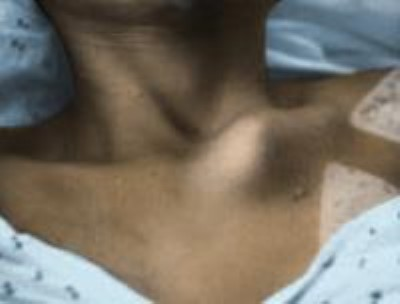 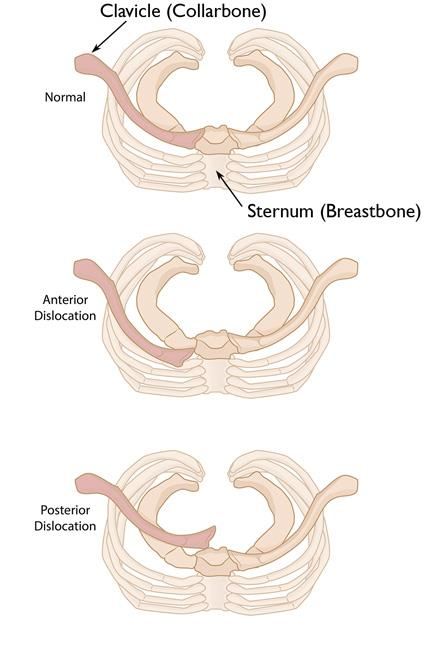 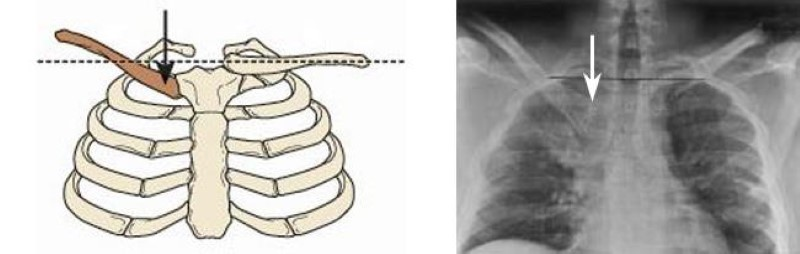 5
zápatí prezentace
https://orthoinfo.aaos.org/en/diseases--conditions/sternoclavicular-sc-joint-disorders/
AC kloub = acromioclavicularní skloubení
Typ: často složený (diskus)
ROM: všemi směr v malém rozsahu  (omezeno především pevným vazivovým aparátem) 
Specifické testy na AC kloub: 
Šála 
Shear test 
Bolestivý oblouk
Klinické projevy:
Lokální bolest 
Bolest při pohybu v RAK 
Přenesená bolest lat. epicondylus nebo bolesti hlavy
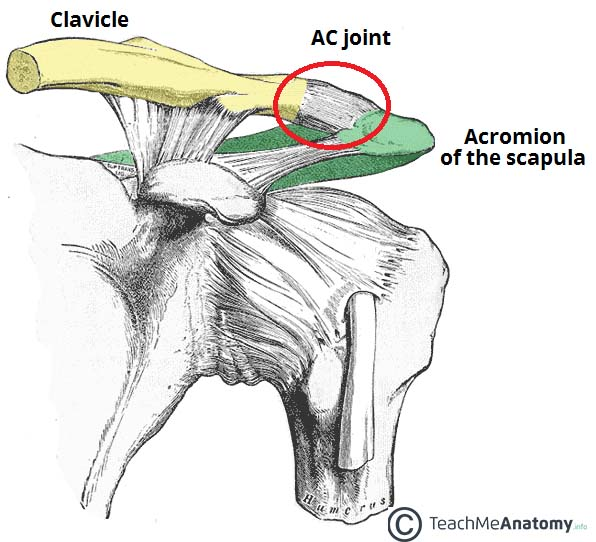 https://teachmeanatomy.info/upper-limb/joints/acromioclavicular/
6
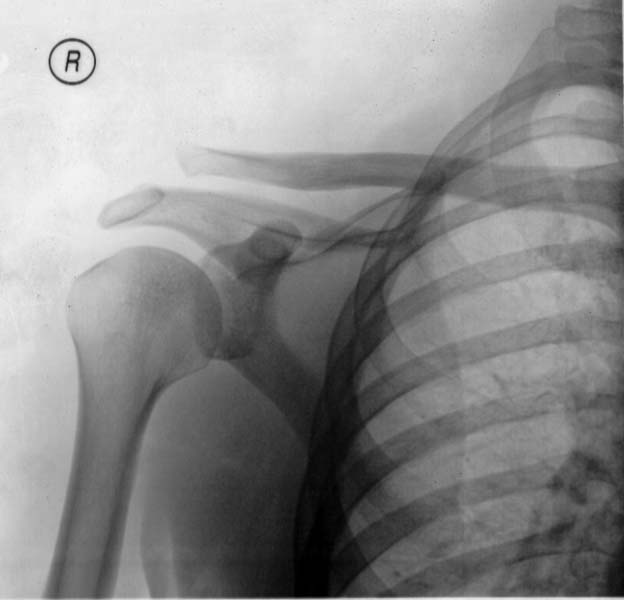 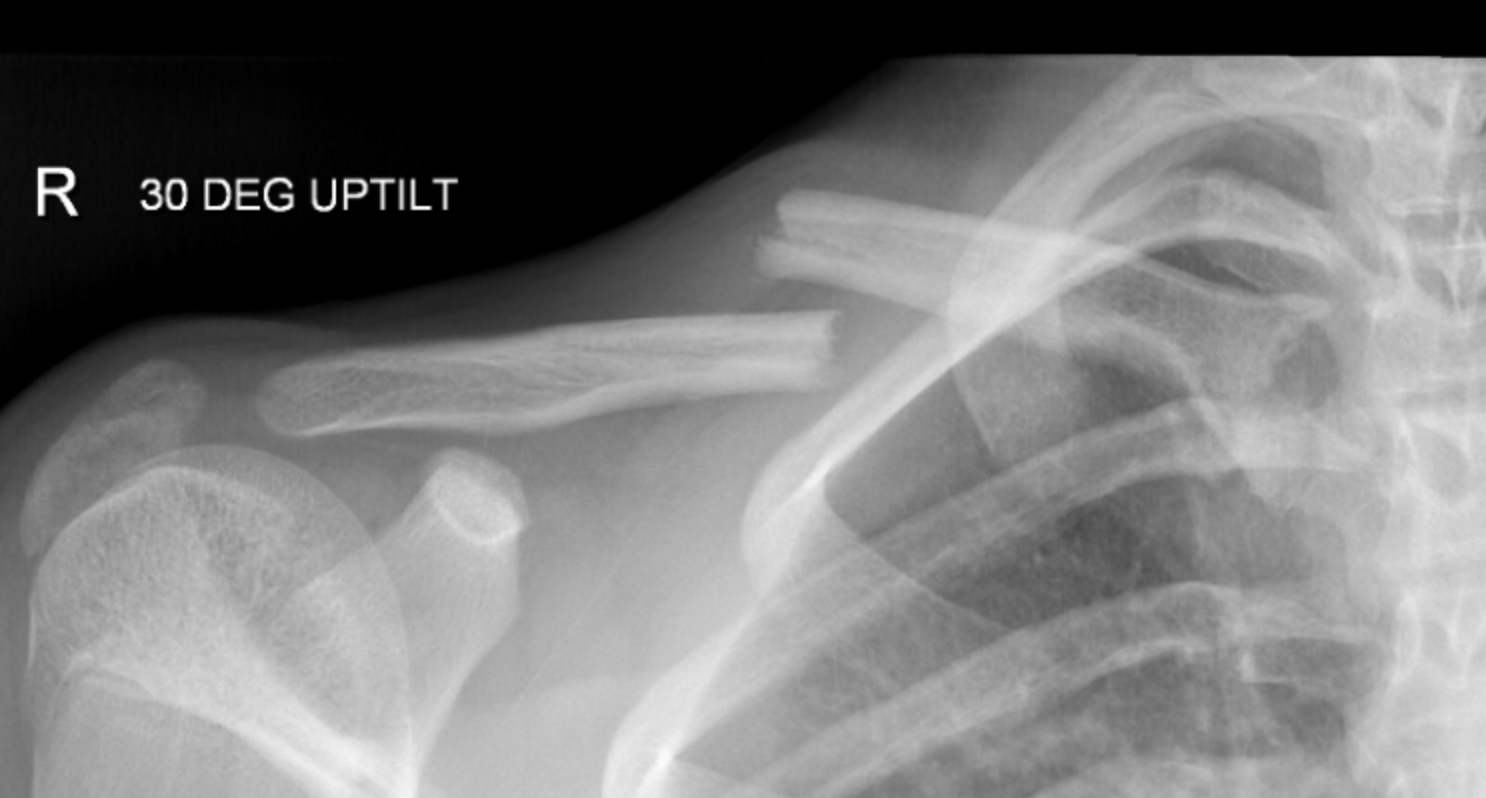 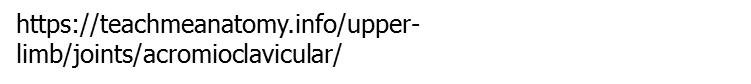 https://www.rch.org.au/clinicalguide/guideline_index/fractures/Clavicle_fractures_Emergency_Department/
7
Subacromiální prostor
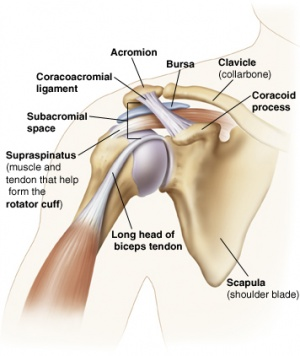 8
https://www.physio-pedia.com/Subacromial_Pain_Syndrome
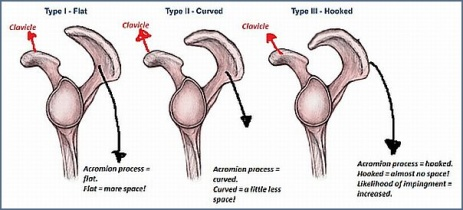 https://www.physio-pedia.com/index.php?title=Subacromial_Pain_Syndrome&veaction=edit&section=20
9
Thoraskapulární skloubení
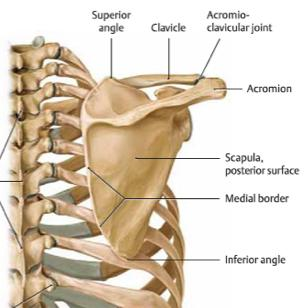 Anatomie 

Fylogeneze:
Posun kraniálně 
Posun dorzálně 
Užší a delší
https://www.orthobullets.com/shoulder-and-elbow/3035/scapulothoracic-joint
10
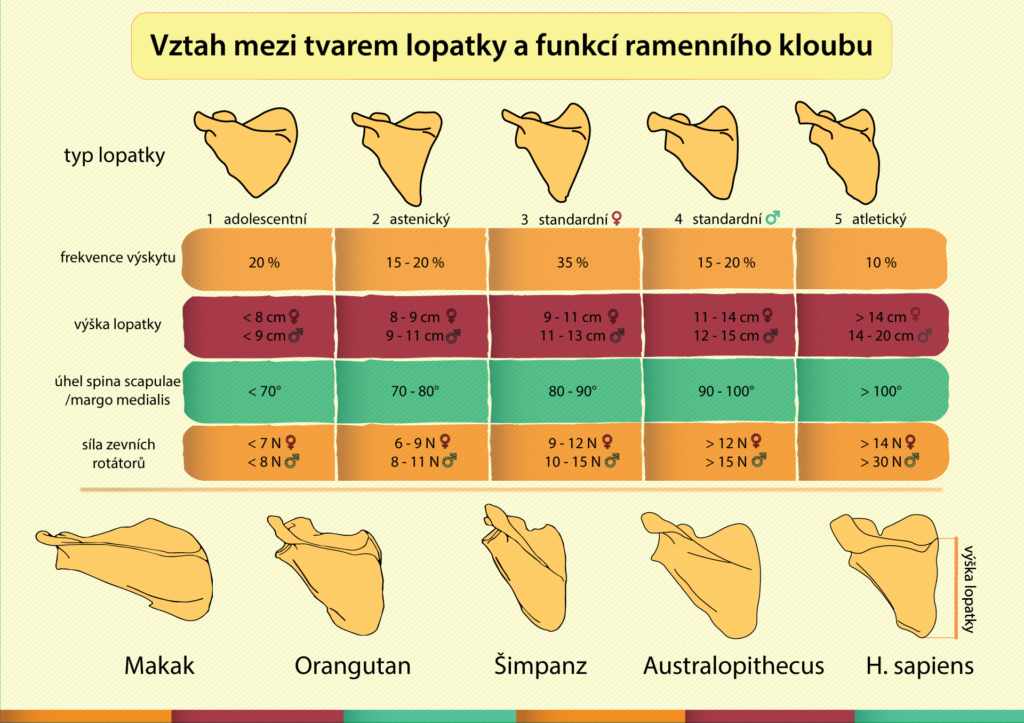 11
https://www.svetfyzioterapie.cz/souvisi-tvar-lopatky-s-funkci-ramenniho-kloubu-a-silou-zevnich-rotatoru
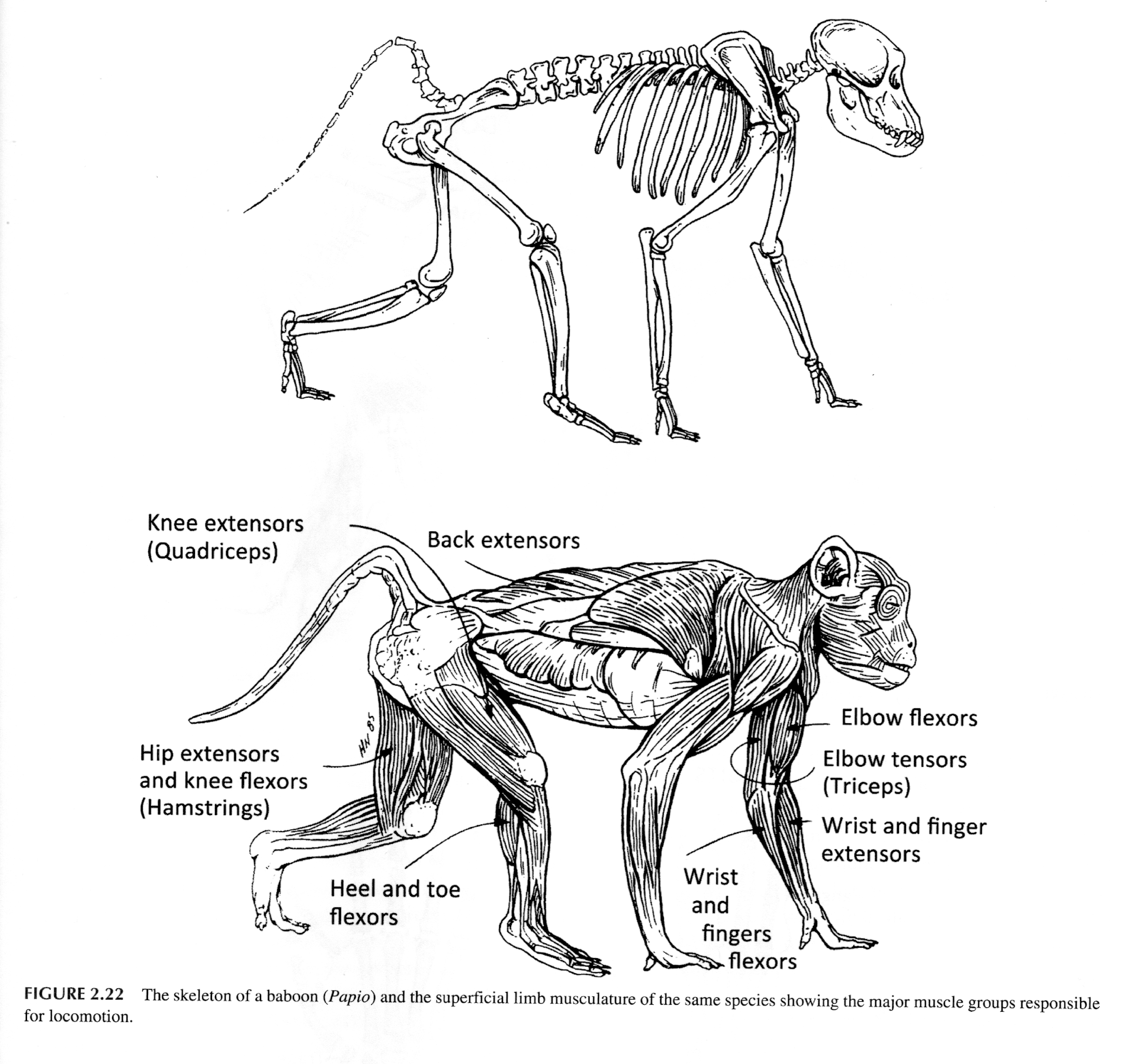 12
http://abacus.bates.edu/acad/depts/biobook/P-skulls.htm
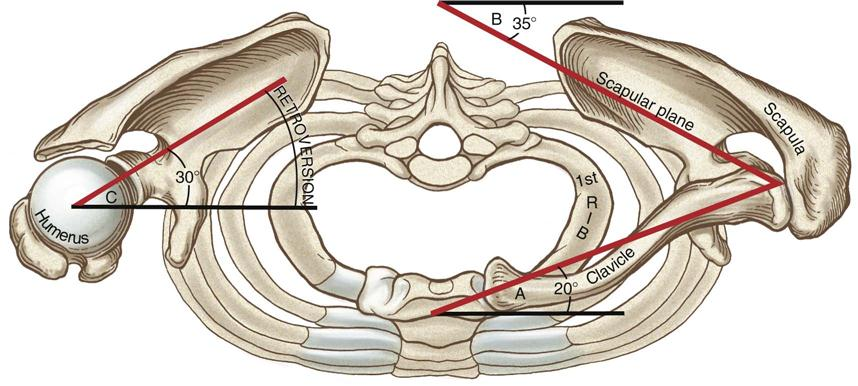 13
https://musculoskeletalkey.com/shoulder-5/
Scapulothorakální skloubení
Prostor: hrudník – m. subscapularis – lopatka 
Řídké vmezeřené vazivo 

Klouzavý pohyb lopatky po hrudníku
Elevace x deprese 
Addukce (retrakce) x abdukce (protrakce)
Laterární rotace dolního úhlu (60°) 
Rotace kolem příčné osy (naklánění lopatky – anteverze x retroverze)

Pohyb lopatky je primárně dán pohybem klíční kosti – AC a SC kloub
14
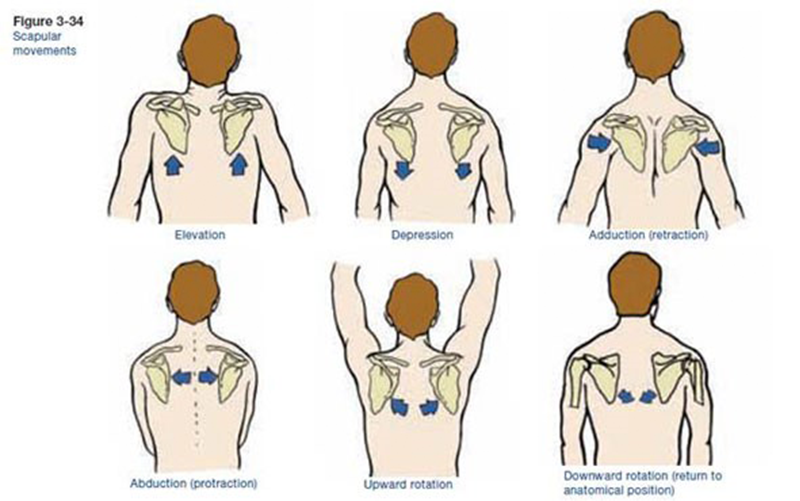 15
https://www.acefitness.org/fitness-certifications/ace-answers/exam-preparation-blog/3516/muscles-that-move-the-scapulae/
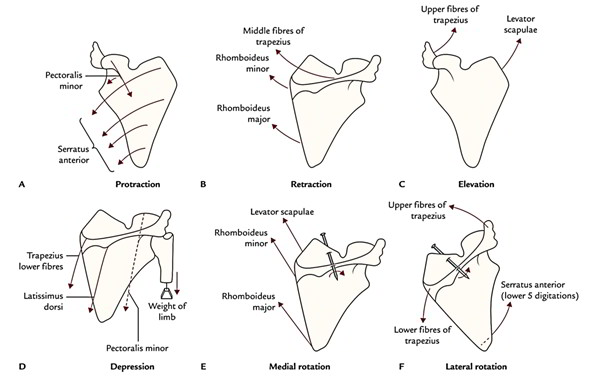 Obrázek 3:https://www.earthslab.com/anatomy/movements-of-the-scapula/
16
zápatí prezentace
Scapula movement
17
https://www.youtube.com/watch?v=H_8xYrT8YcQ
Elevace
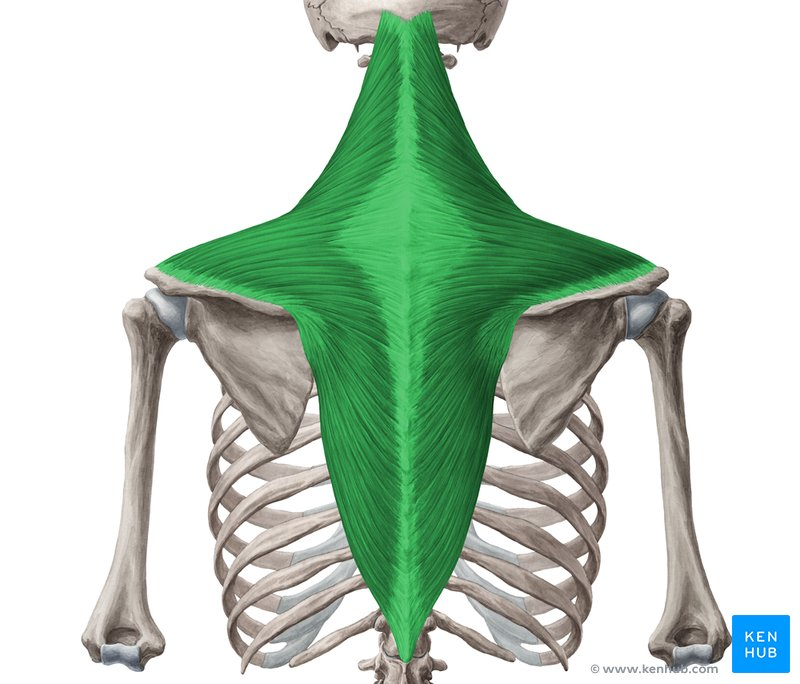 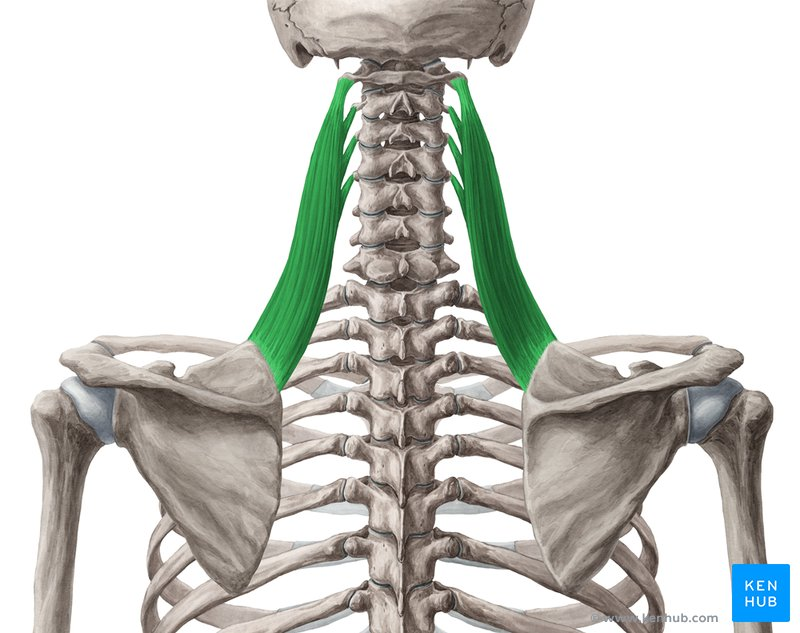 M. levator scapulae                                         M. trapezius (horní vlákna)
Zdroj obrázků: https://www.kenhub.com/en/library/anatomy
Deprese
M. trapezius (dolní vlákna)      m. pectoralis minor 	m. serratus anterior
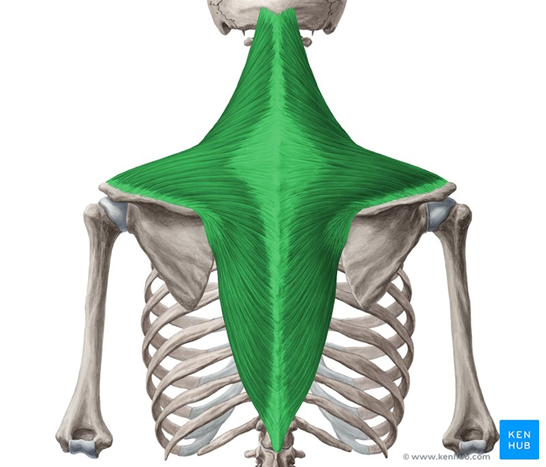 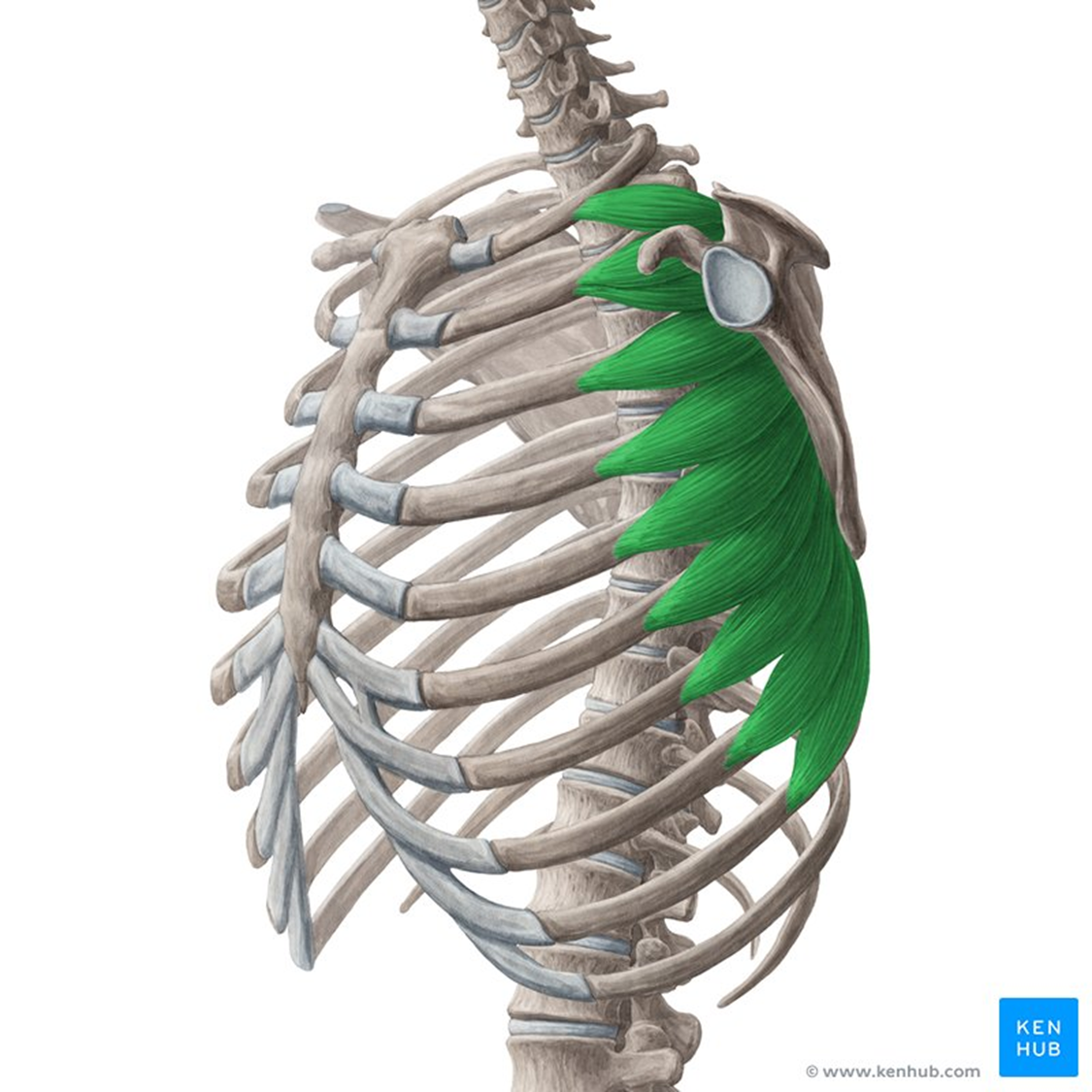 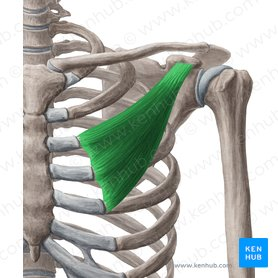 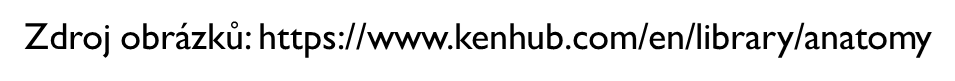 Addukce
M. trapezius (střední vlákna) 		m. rhomboideus major et minor
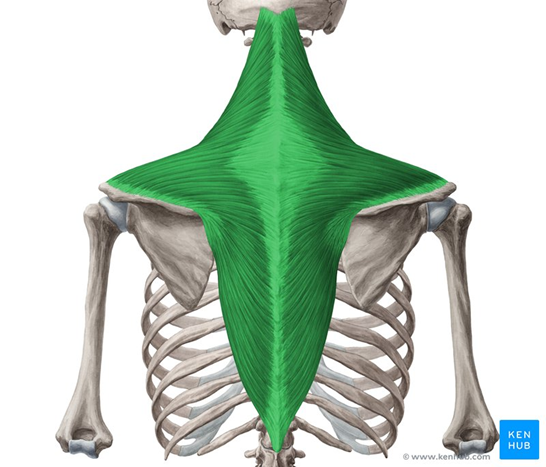 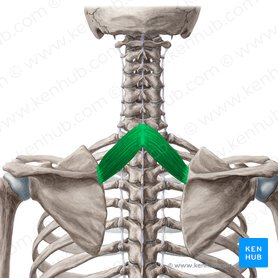 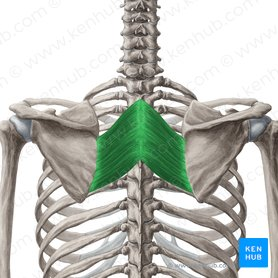 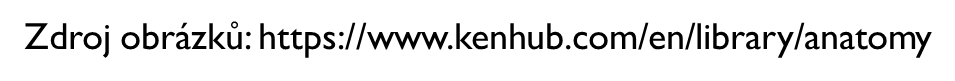 Abdukce
M. serratus anterior
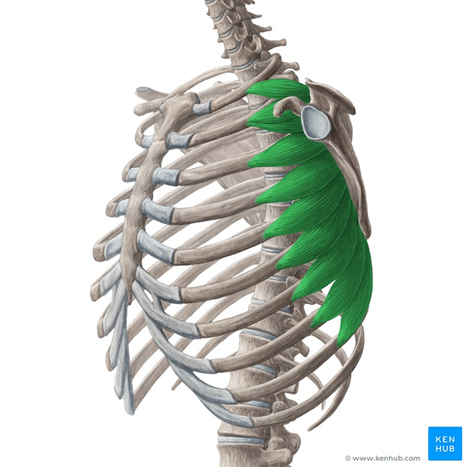 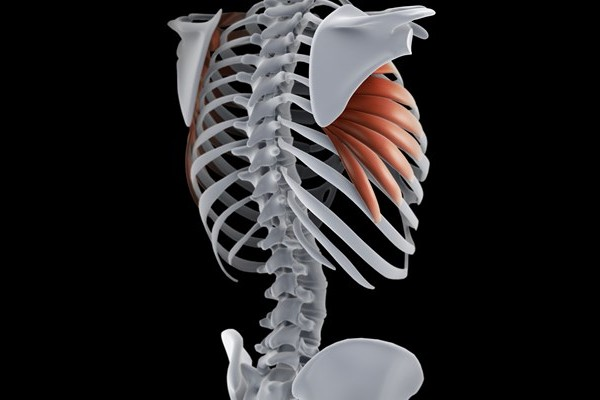 https://www.220triathlon.com/training/swim-training/what-s-the-serratus-anterior-muscle-and-why-is-it-important-to-swimmers/
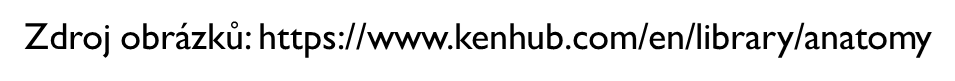 Ramenní kloub – GH kloub
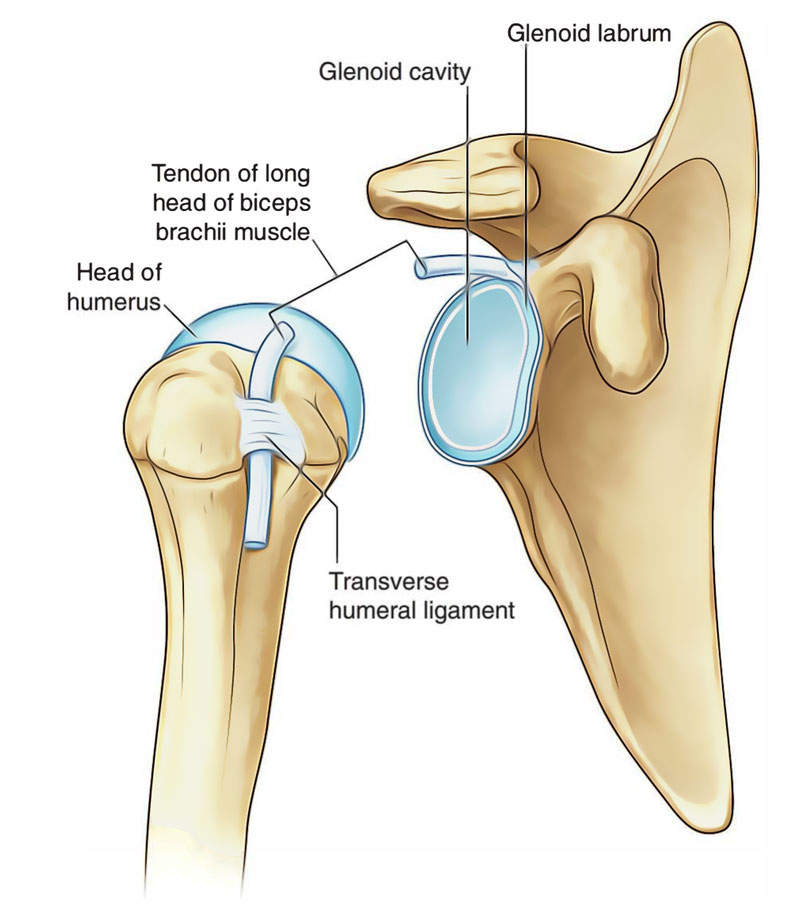 Kulový kloub 
Jamka – mělká + glenoideální lábrum (větší plocha kontaktu – stabilita) 
Hlavice – větší – nepoměr
https://www.earthslab.com/anatomy/shoulder-joint-glenohumeral-joint/
22
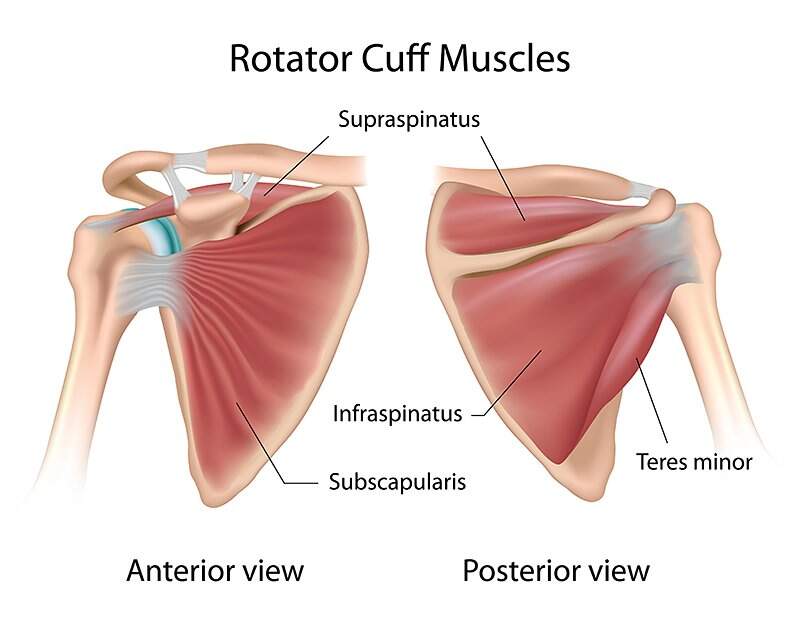 Rotátorová manžeta
Kloubní pouzdro + zesílení kloubu – kloubní pouzdro, vazy, šlachy svalů -> rotátorová manžeta = m. subscapularis, m. supraspinatus, m. infraspinatus, m. teres minor
https://www.joionline.net/trending/content/rotator-cuff-tears
23
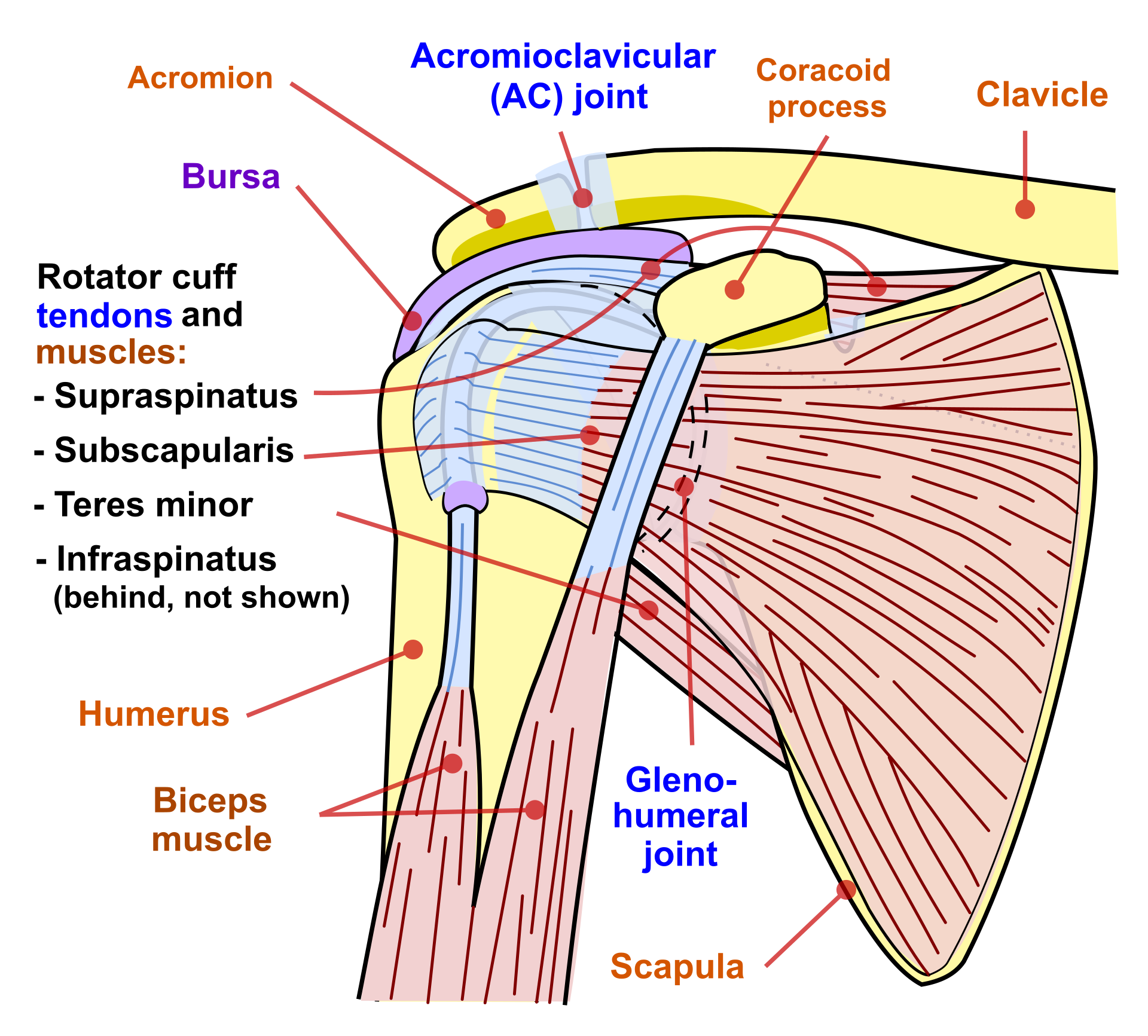 24
https://theprocedureguide.com/fluoroscopic-guided-glenohumeral-joint-injection-technique-and-overview/
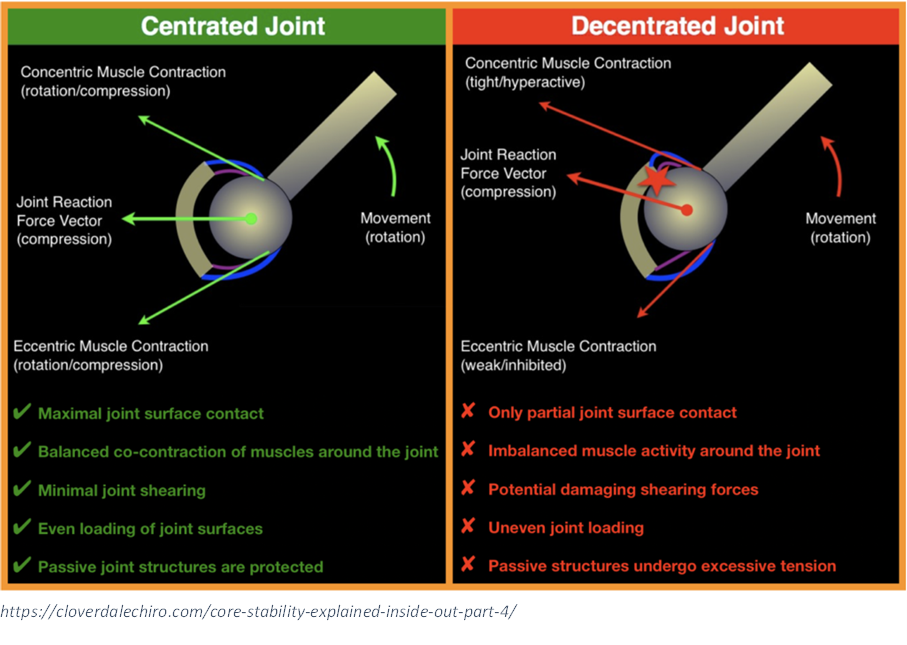 25
Flexe
ROM: až 180°
Fáze: 
0°- 60° - m. D, m. CB, m. BB
60°- 120° - m. T, m. SA 
120°- 180° - m. T + svaly trupu
Elevace (FLE + ABD) – souhyb lopatky + souhyb Thp
M. deltoideus (přední vlákna) 	  m. coracobrachialis                m. biceps brachii
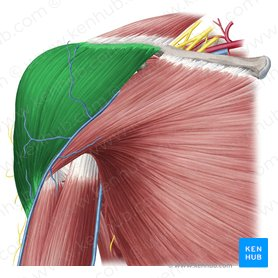 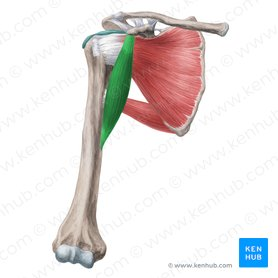 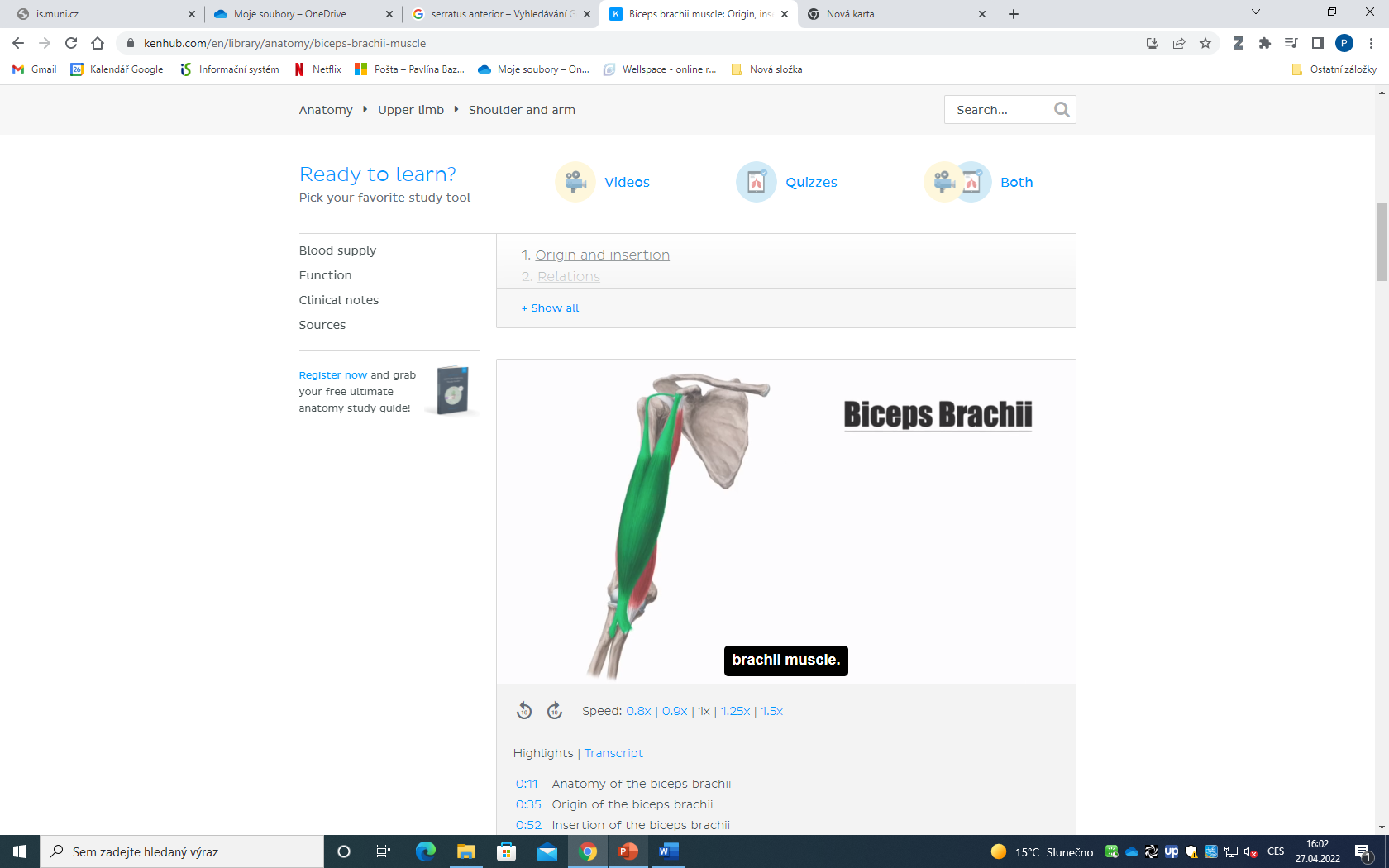 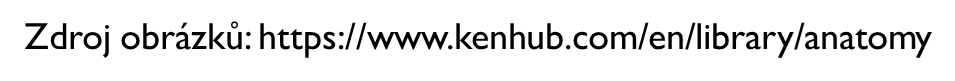 Extenze
ROM: 35°- 45°
m. teres major 	              m. latissimus dorsi 	       m. deltoideus (zadní vlákna)
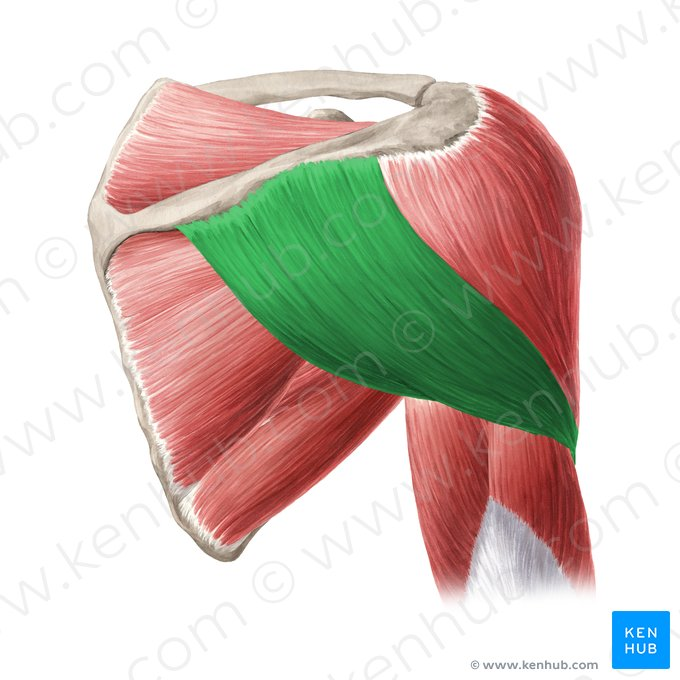 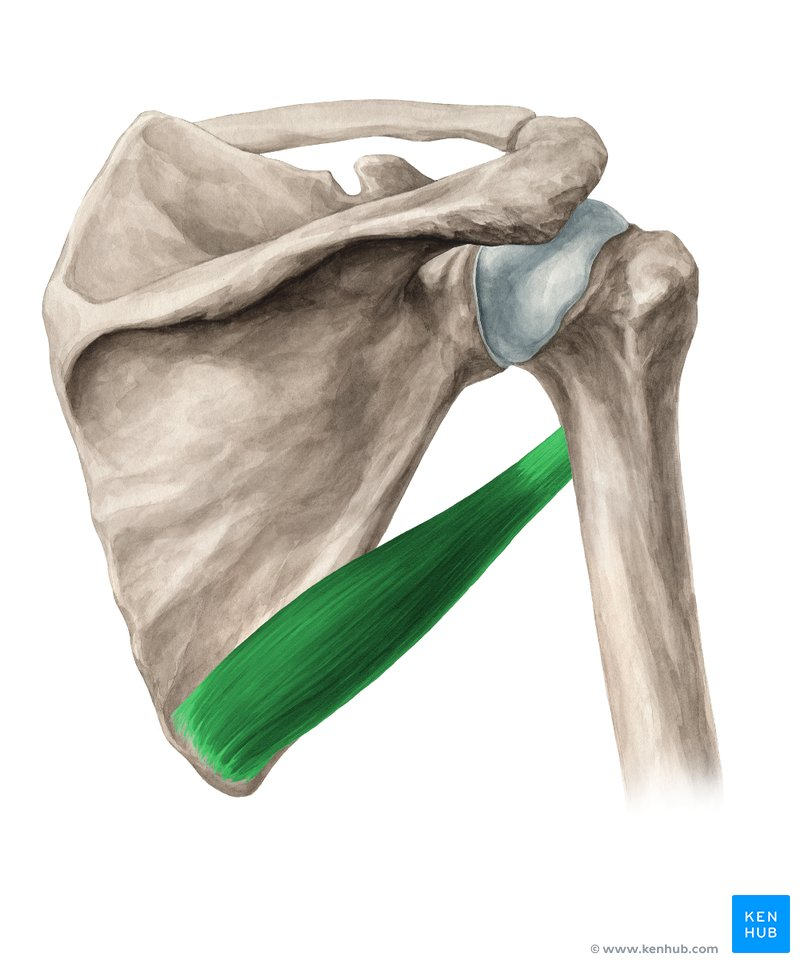 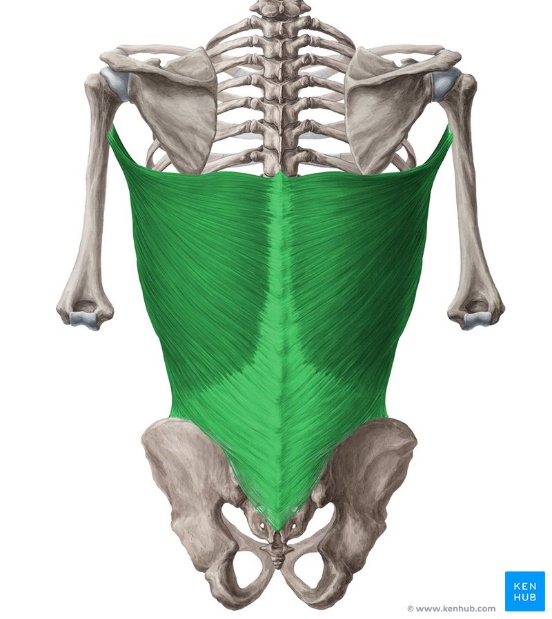 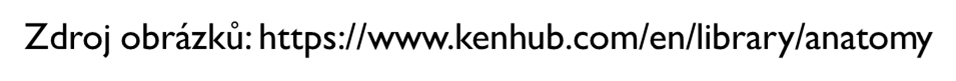 Abdukce
ROM: až 180°
Fáze: 
0°- 45° - m. SS + m. D
45°- 90° - m. D 
90°- 150° - m. D + m. T + m. SA
150°- 180°- m. T + svaly trupu
Elevace (FLE + ABD) – souhyb lopatky + souhyb Thp 

ABD – funkčně spojena s mírnou ZR
M. supraspinatus 	m. deltoideus (střední vlákna)		m. trapezius
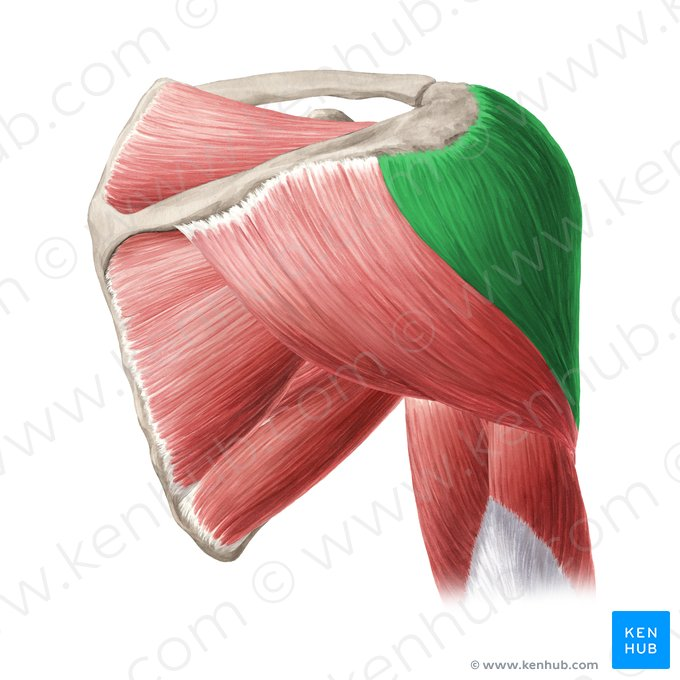 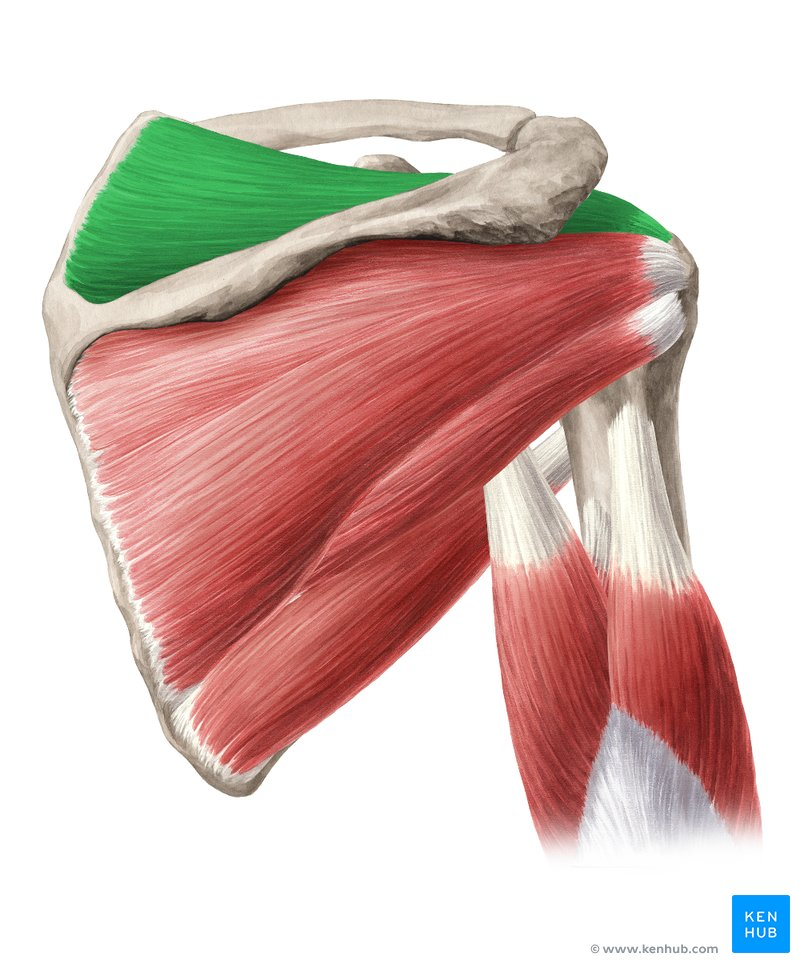 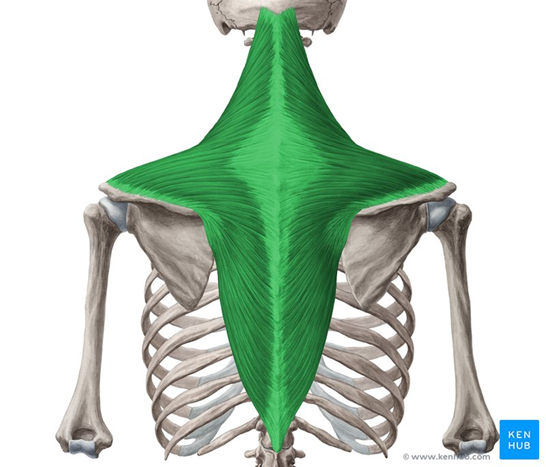 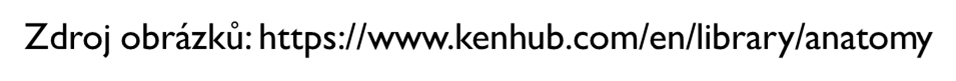 Addukce
M. pectoralis major              m.latissimus dorsi 		  m. teres major
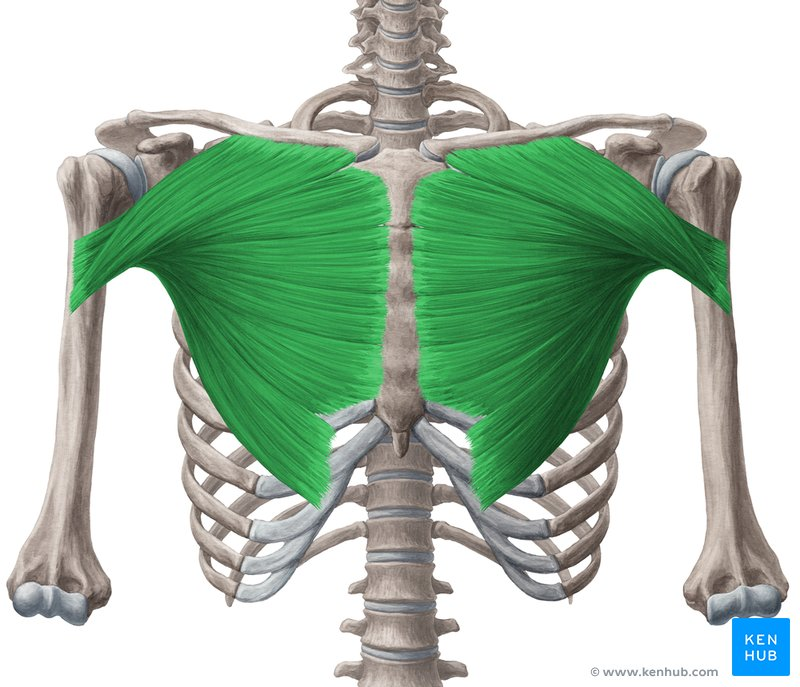 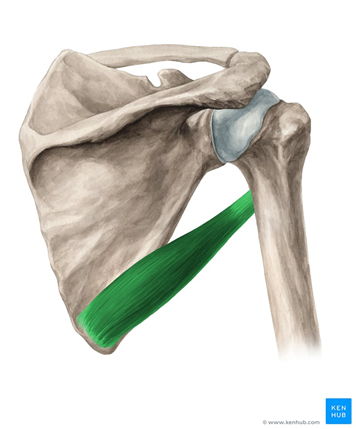 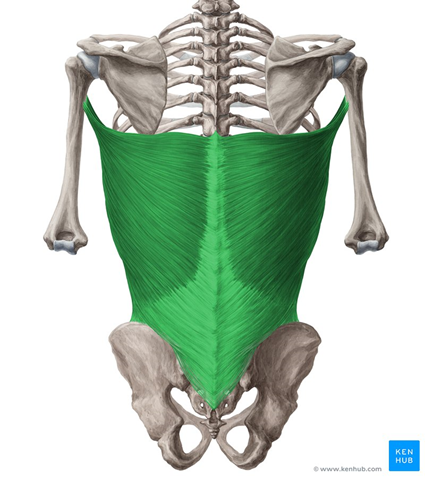 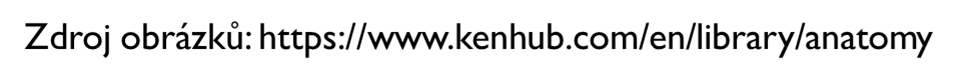 Vnitřní rotace  / pronace
ROM: 60° (v připažení) / 70° (90° abdukce)
M. pectoralis major 	         m. subscapularis               m. teres major                 m. latissimus dorsi
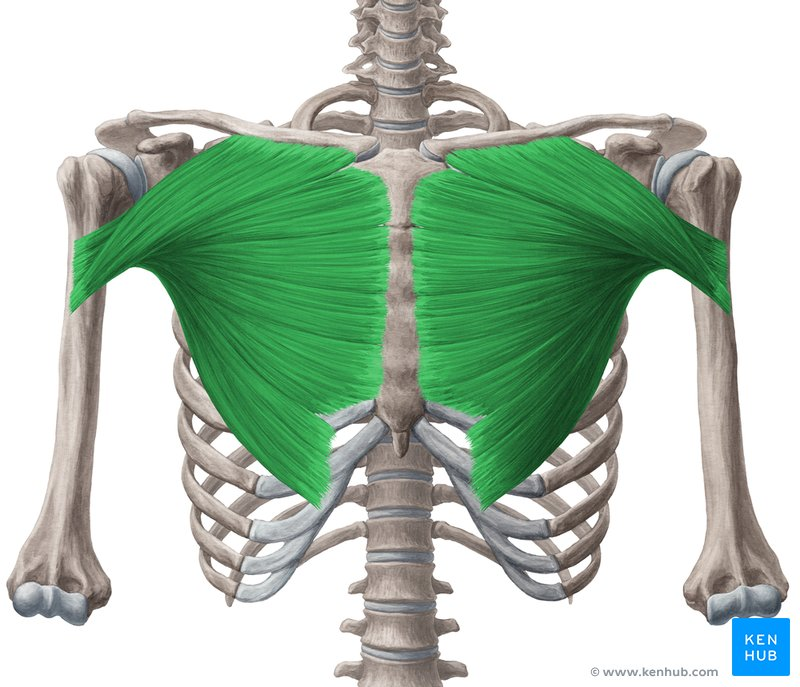 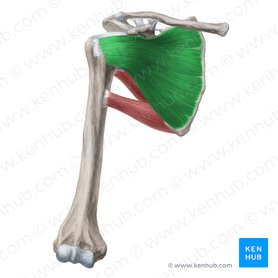 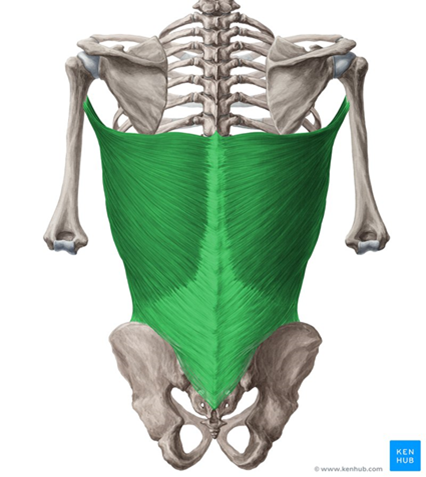 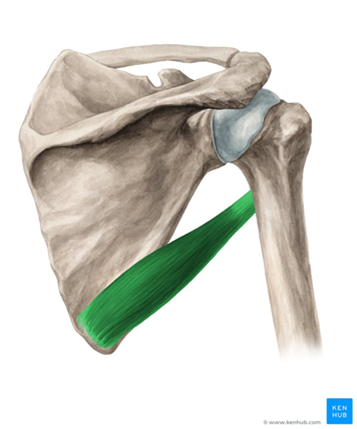 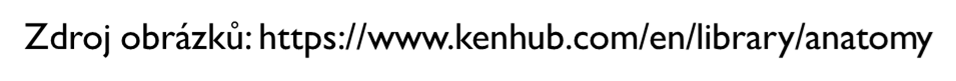 Zevní rotace (supinace)
ROM: 60° (v připažení) / 90° (90° abdukce)
m. teres minor 		              m. infraspinatus
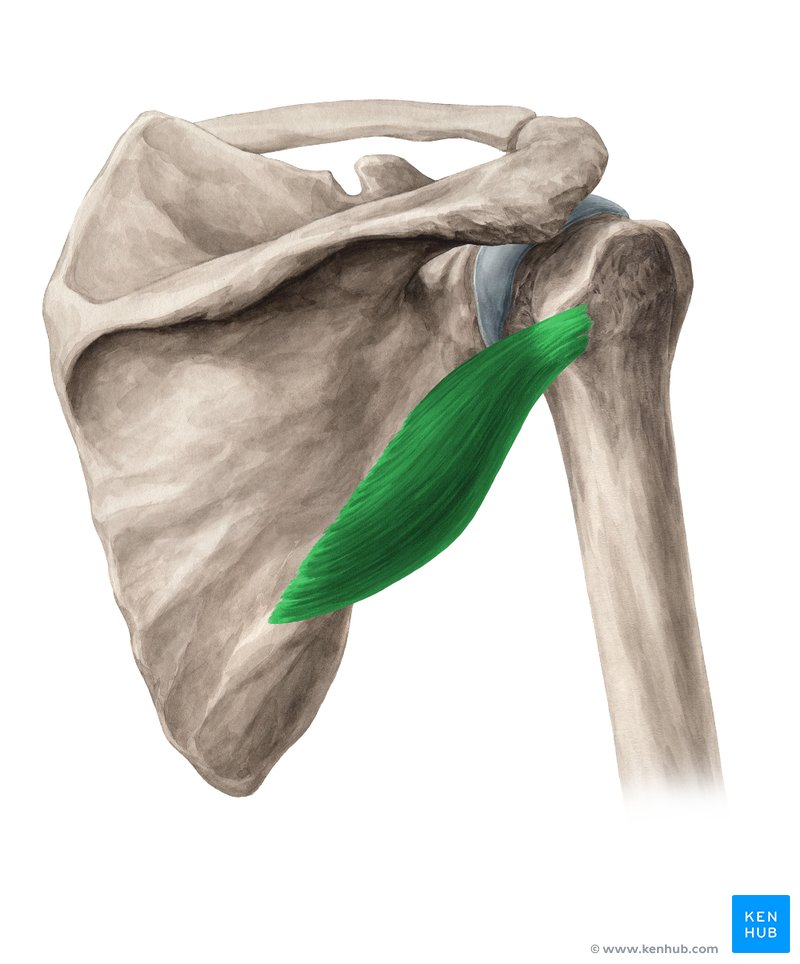 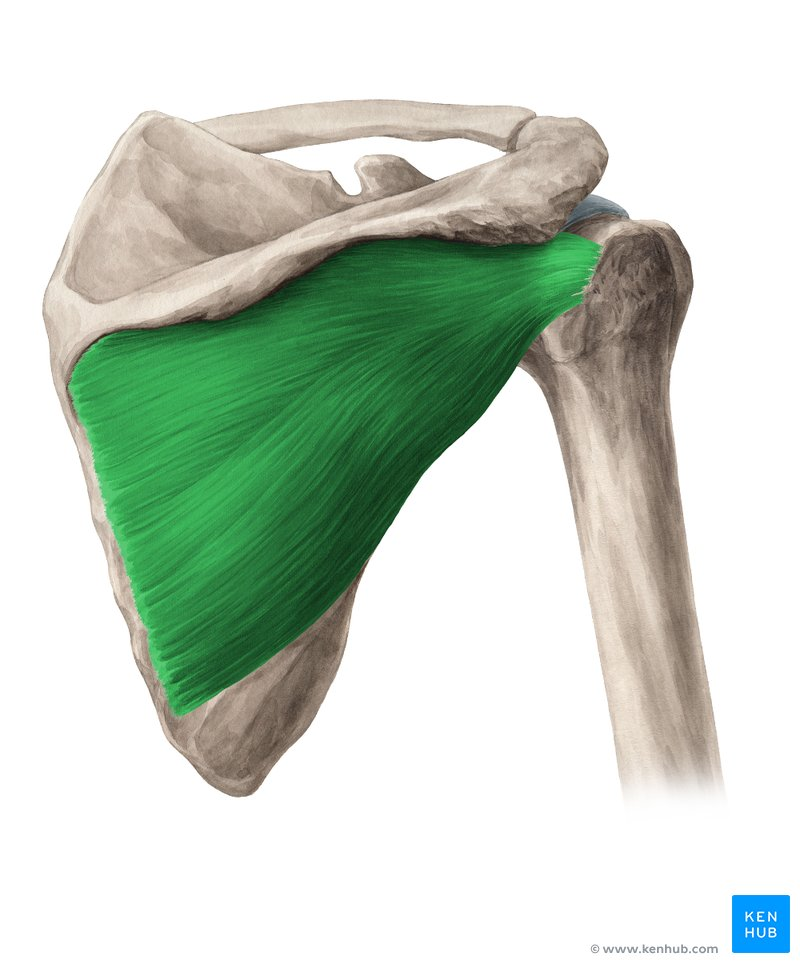 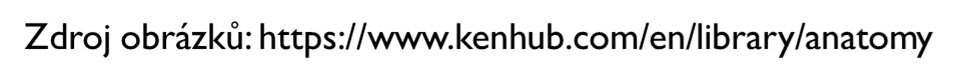 Horizontální abdukce a addukce
Horizontální abdukce
ROM: 40°- 50
Hlavní svaly: m. deltoideus (zadní svalová vlákna), m. infraspinatus, m. supraspinatus, m. teres major et minor a m. latissimus dorsi.



Horizontální addukce
ROM: 130°- 160°
Hlavní svaly: m. deltoideus (přední svalová vlákna), m. pectoralis major, m. coracobrachialis, m. subscapularis
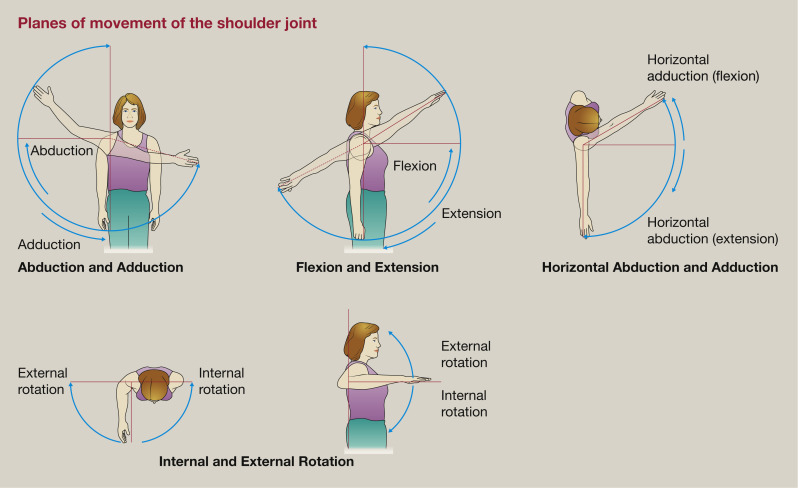 https://www.surgeryjournal.co.uk/article/S0263-9319(19)30044-4/fulltext
32
Humeroskapulární rytmus
Aby mohlo dojít k plné flexi a abdukci v ramenním kloubu (obecně k pohybu v RAK), musí dojít k rotaci lopatky. 
Celkový poměr pohybu je 2:1, tedy při 180°abdukci připadá 120°na glenohumerální skloubení a 60° na thorakoskapulární skloubení. 
V první fázi abdukce (0-30°) je pohyb lopatky minimální, dochází k její stabilizaci. 
V druhé fázi (30°- 150°) dochází k rotaci lopatky. 
V třetí fázi abdukce (150°- 180°) je poměr pohybů v daných segmentech až 5:4, 5° v glenohumerálním kloubu na 4° v thorakoskapulárním kloubu.
33
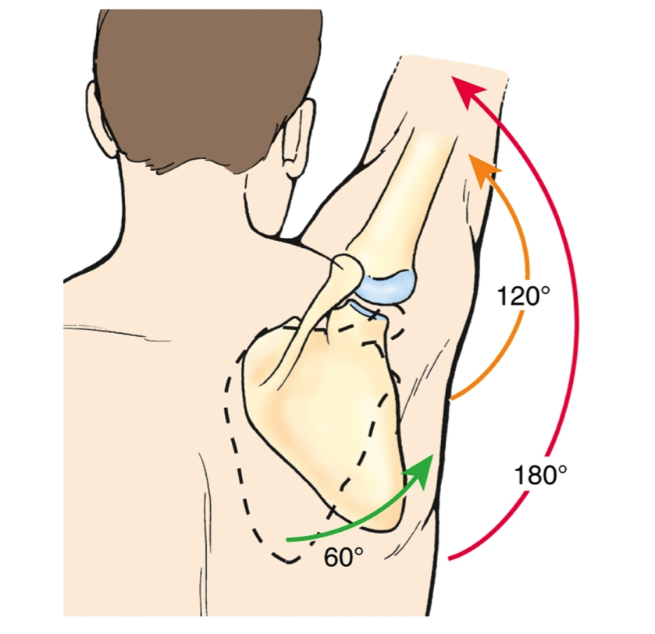 https://www.gobeyondphysicaltherapy.com/blog-1/fc93drsjsgfmkctz87bdt67cs4eslr
https://www.researchgate.net/publication/46270070_Development_of_motion_analysis_protocols_based_on_inertial_sensors/figures?lo=1
34
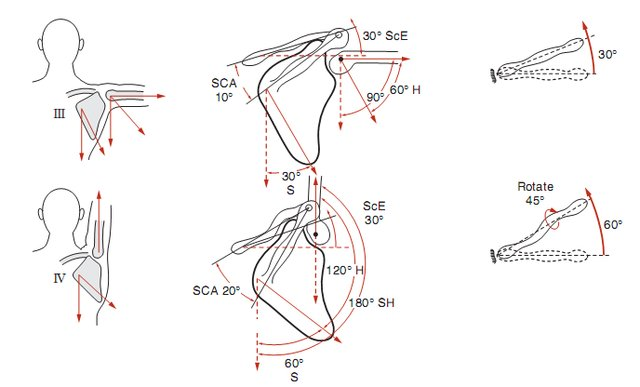 https://www.researchgate.net/publication/46270070_Development_of_motion_analysis_protocols_based_on_inertial_sensors/figures?lo=1
35
36
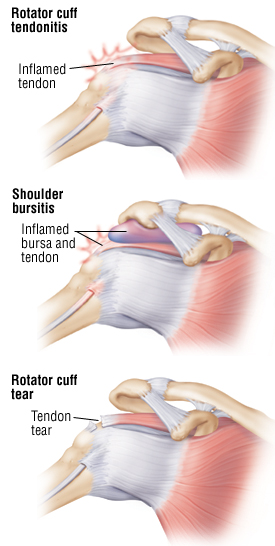 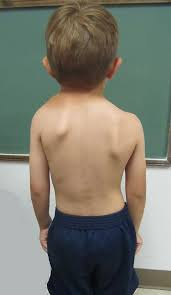 Patologie RAK
VVV 
Sprenglova deformita 
Pakloub klíční kosti 
Onemocnění MT 
Impingement syndrom
(subacromial pain sy, RCRP)
Kalcifikující tendinitida 
Bursitis subacromialis 
Problematika RM 
Sy dlouhé hlavy bicepsu 
Sy zmrzlého ramene 
SLAP léze 
Traumata 
Luxace – instabilita 
Fraktury
Přenesená bolest 
Blokády žeber, viscerální problematika, krční páteř 
Funkční problematika
https://www.google.cz/url?sa=i&source=images&cd=&cad=rja&uact=8&ved=2ahUKEwjivaze9uzeAhWK6aQKHciQB0QQjRx6BAgBEAU&url=http%3A %2F%2Fcongenitalhand.wustl.edu%2F2012%2F05%2Fsprengel-deformity.html&psig=AOvVaw0eU1qoz1I8zUCbR3sEdFqg&ust=1543145340756146
https://www.levitas.cz/2018/02/impingement-syndrom-ramenniho-kloubu/
37
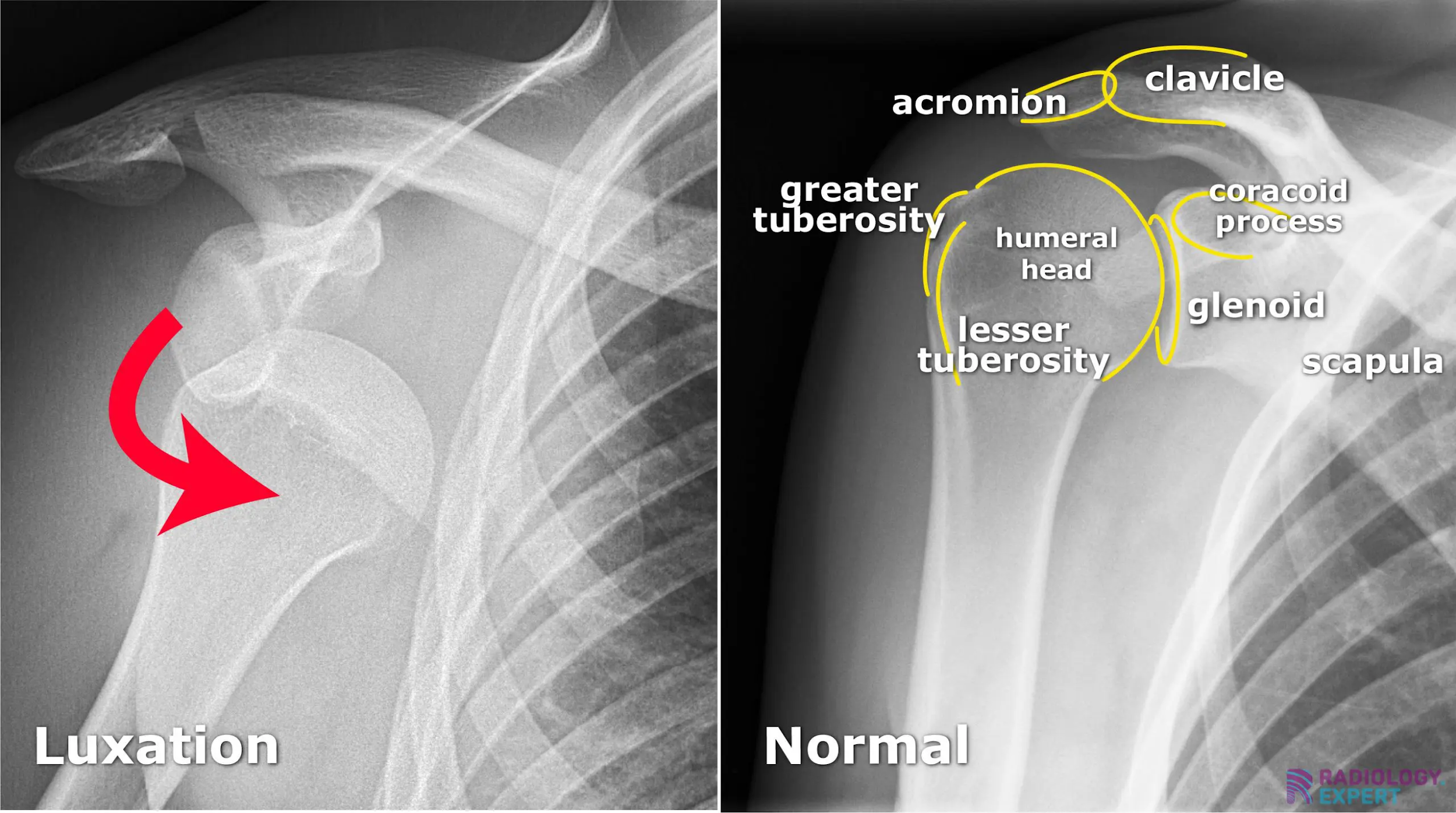 https://www.ortopedie-frydrych.cz/portfolios/artroskopie-ramene/
https://radiology.expert/x-shoulder/pathology/luxation/
38
Funkční problematika
Kineziologické aspekty svalů ramenního pletence
M. serratus anterior
M. levator scapulae
M. supraspinatus
M. infraspinatus 
M. subscapularis
M. biceps brachii
39
m. Serratus anterior
Blokové postavení žeber
Problémy s dýcháním 
Bolestivost ramenního pletence
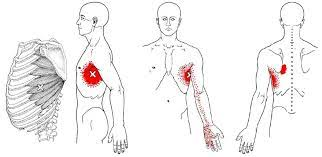 https://www.kingofthegym.com/serratus-anterior/?__cf_chl_tk=Sd_RDf8klqA1Jg8WAs5z_5QQGFlXW8GbJf.0lxFB0WQ-1665990146-0-gaNycGzNCD0
40
m. Levator scapulae
Bolestivost a dysfunkce Cp (AO)
Horní úhel lopatky
Bolestivost dorsální strany lopatky
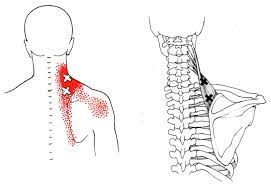 41
http://www.triggerpoints.net/muscle/levator-scapulae
M .supraspinatus
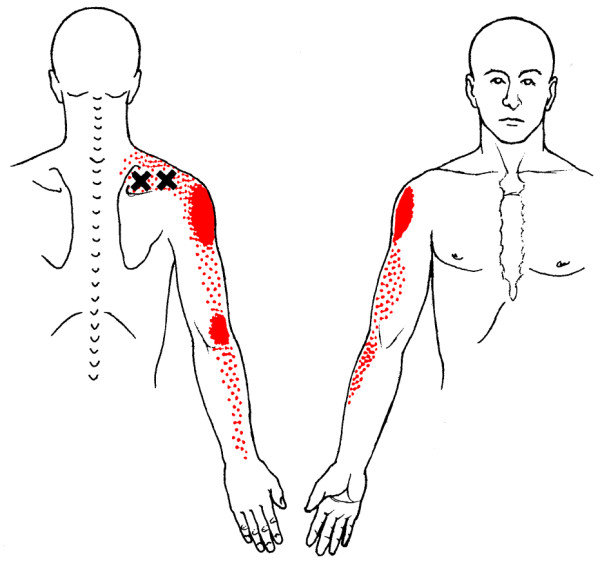 https://www.researchgate.net/figure/Referred-pain-pattern-red-from-supraspinatus-muscle-MTrP_fig1_49780770
42
m. infraspinatus
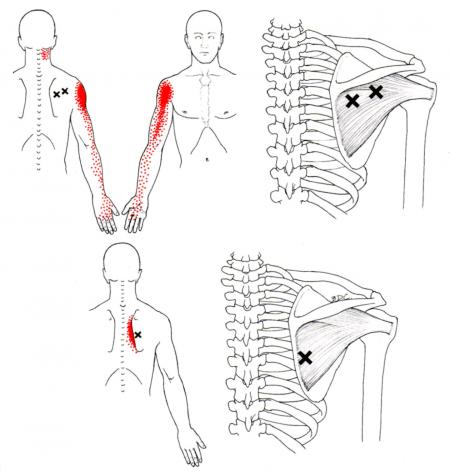 Imitace radikulárního syndromu C7
Bolestivost lokální 
Přenesená bolest do zadní strany paže až k lokti
http://www.triggerpoints.net/muscle/infraspinatus
43
m. Subscapularis
Citlivý a ve zvýšeném napětí při syndromu zmrzlého ramene
Jeho napětí omezí ZR, ABD, FLE 
Bolestivost těchto pohybů + celého ramenního pletence
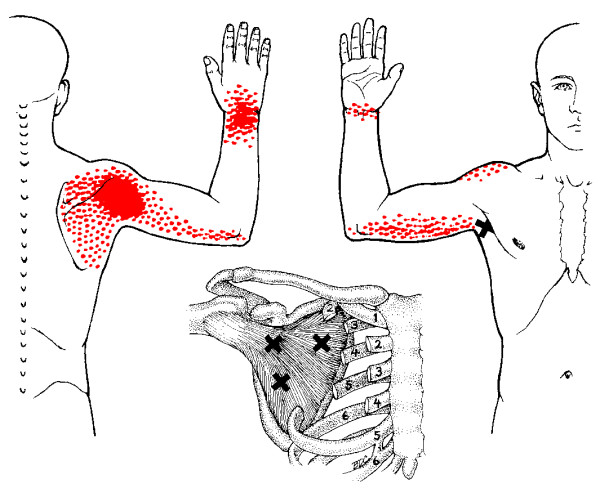 44
https://www.acropt.com/blog/2017/11/2/subscapularis-self-release
m. Biceps brachii
Dlouhá hlava – bolestivost ventrální strany RAK
Krátká hlava – protrakce lopatky 
Celý sval – bolestivost v loketní jamce
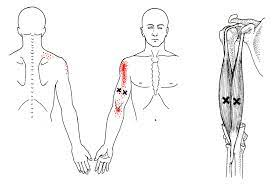 45
http://www.triggerpoints.net/muscle/biceps-brachii
Vyšetření RAK
Anamnéza
Aspekce
ROM
Specifické testy
46
Vyšetření RAK
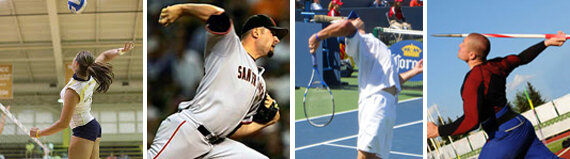 ANAMNÉZA

Operace, úrazy 
HK, hrudník, Cp + Thp

Interní onemocnění 
srdce, plíce, štítná žláza 

Sportovní zátěž 
overhead sporty

Onkologické onemocnění!
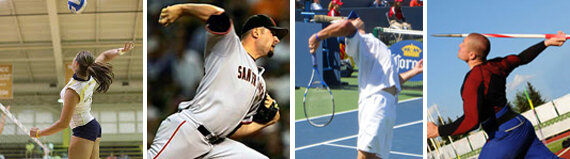 https://www.restoreptri.com/blog/2020/10/5/4-important-tips-for-overhead-athletes
47
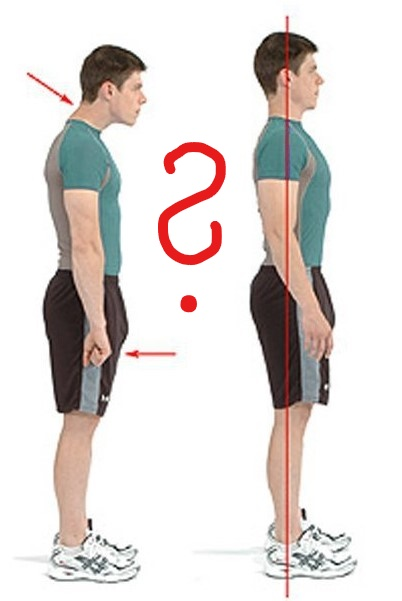 Vyšetření RAK
ASPEKCE

Protrakce ramen 
Knoflíkový ramene 
AC, SC, klíček
Lopatky 
Kontury svalů (trapézy)
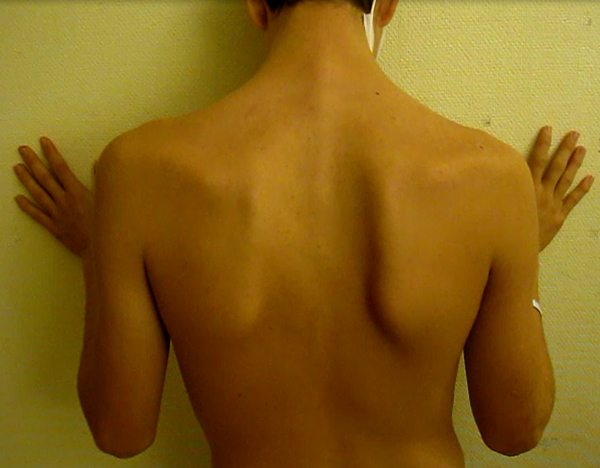 https://aleslamka.cz/aktuality/vystouple-lopatky-cviky-na-postupne-srovnani
48
http://coretraining.cz/2020/05/nesouvislost-bolesti-a-korekce-predsunuteho-drzeni-hlavy-a-protrakce-ramen/
Vyšetření RAK
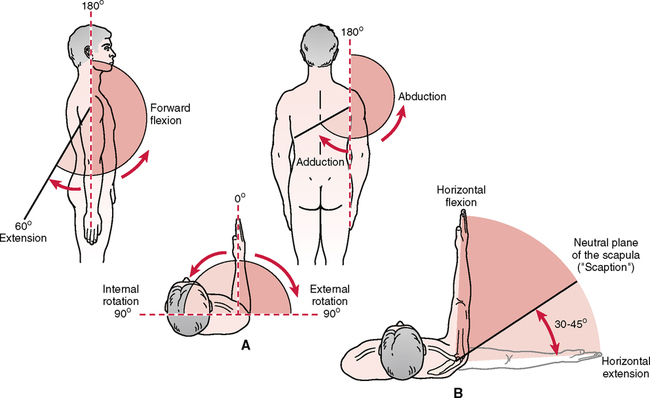 POHYBY

Aktivní pohyb 
Pasivní pohyb
ROM
https://pohyblidem.cz/rameno/
49
Vyšetření RAK
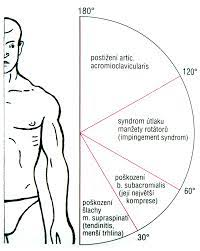 SPECIFICKÉ TESTY

Stereotyp abdukce dle Jandy 
Stereotyp kliku dle Jandy 
Cyriaxův / Sachsův kloubní vzorec 
CKV: ZR – ABD – VR 
SKV: ABD – ZR - VR
Bolestivý oblouk
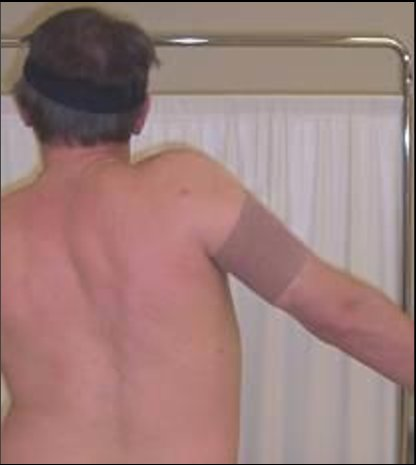 https://adoc.pub/syndrom-bolestiveho-ramene-pi-praci-s-poitaem.html
50
https://www.researchgate.net/publication/46270070_Development_of_motion_analysis_protocols_based_on_inertial_sensors/figures?lo=1
https://www.researchgate.net/publication/46270070_Development_of_motion_analysis_protocols_based_on_inertial_sensors/figures?lo=1
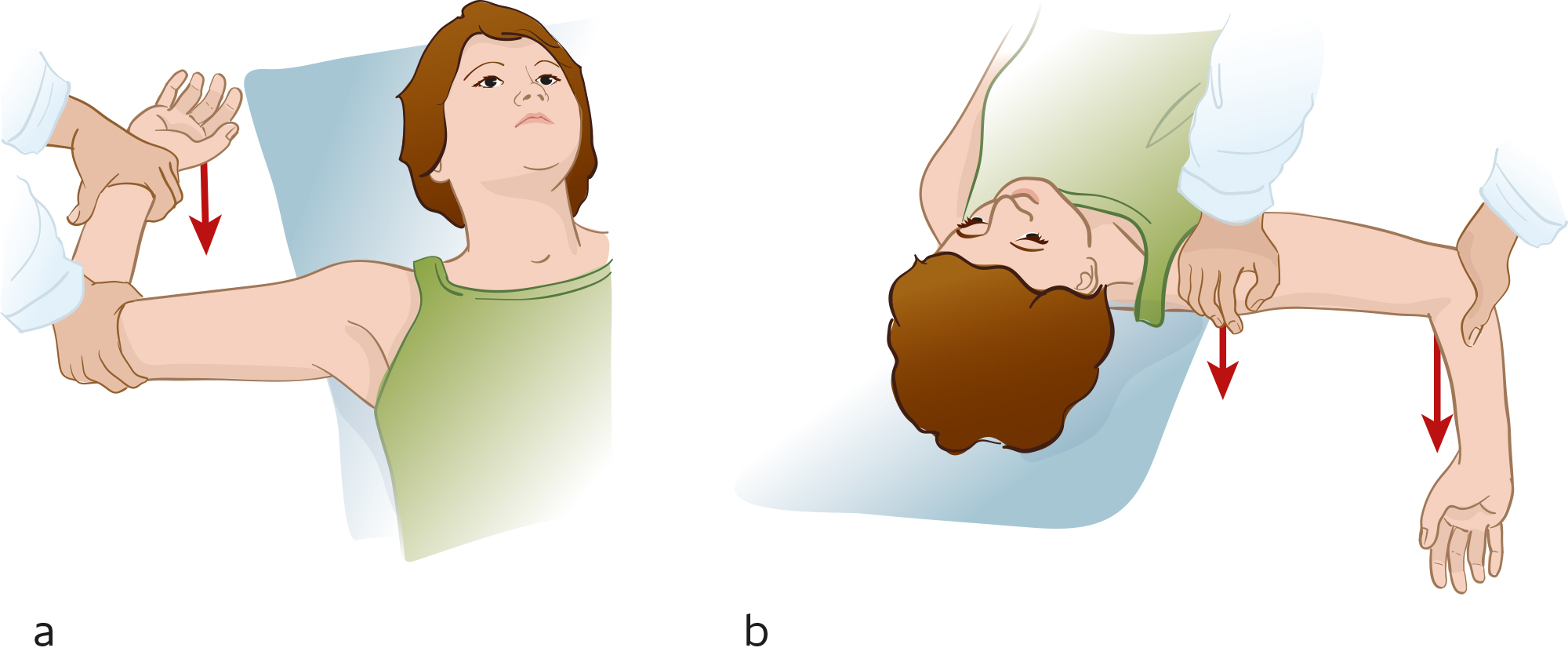 Vyšetření RAK
SPECIFICKÉ TESTY

Testování instability 
Apprehension test 

Impingement syndrom 
Testy, které komninují FLE + VR 

Odporové testy 
ABD – m. supraspinatus 
VR – m. teres major, m. subscapularis 
ZR – m. teres minor, m. infraspinatus 
Flexe v RAK (+ FLE v lokti + supinace) – CLB
https://tidsskriftet.no/en/2021/08/klinisk-oversikt/anterior-shoulder-dislocation-assessment-and-treatment
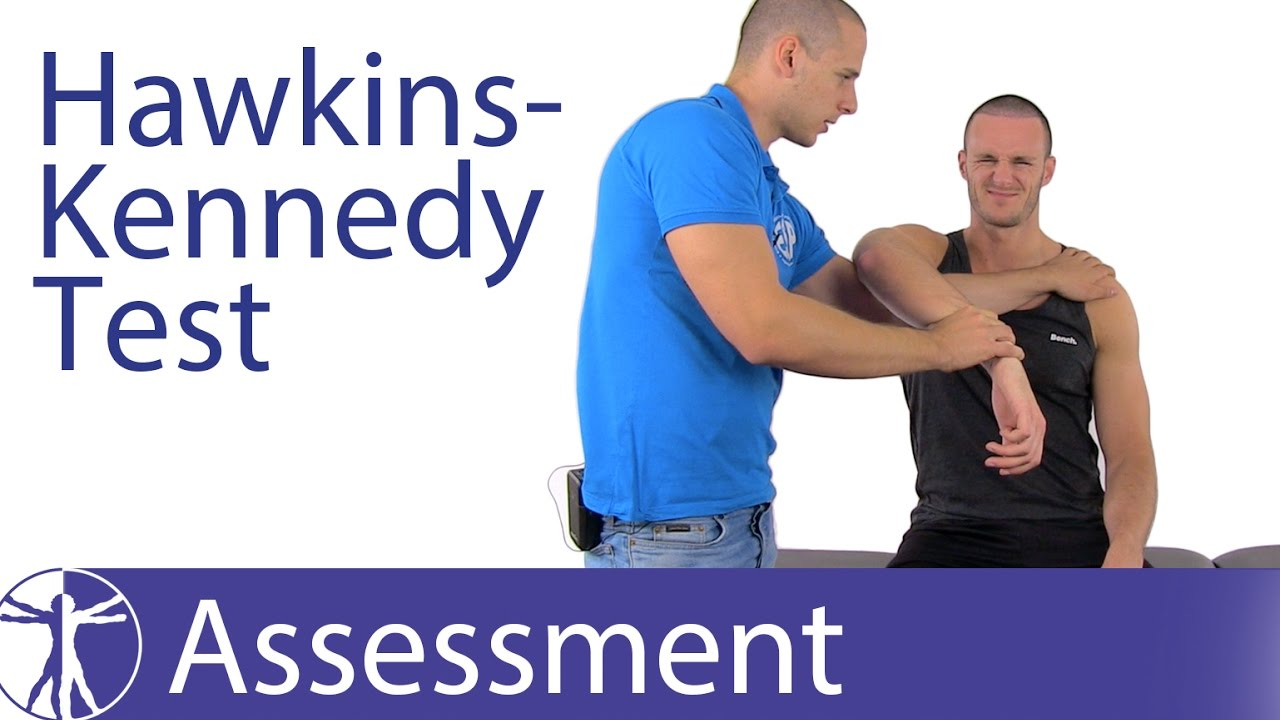 https://www.youtube.com/watch?v=6GkKB2oXi3o
51
Shrnutí – ramenní pletenec
5 kloubních spojů: 3 pravé klouby a 2 nepravé klouby
Primární mobilita – SC 
Sekundární mobilita – RAK 
Předpoklady pro pohyb v RAK: 
AC, SC – pohyb klíční kosti 
Pohyby lopatky – rotace zevního úhlu, naklánění lopatky 
Mobilita Th páteře 
Pohyby lopatky 
Pohyby v RAK 
Kineziologické vyšetření – aspekce, pohyby, funkční testy
52
Loketní kloub
		= articulatio cubiti
53
Loketní kloub
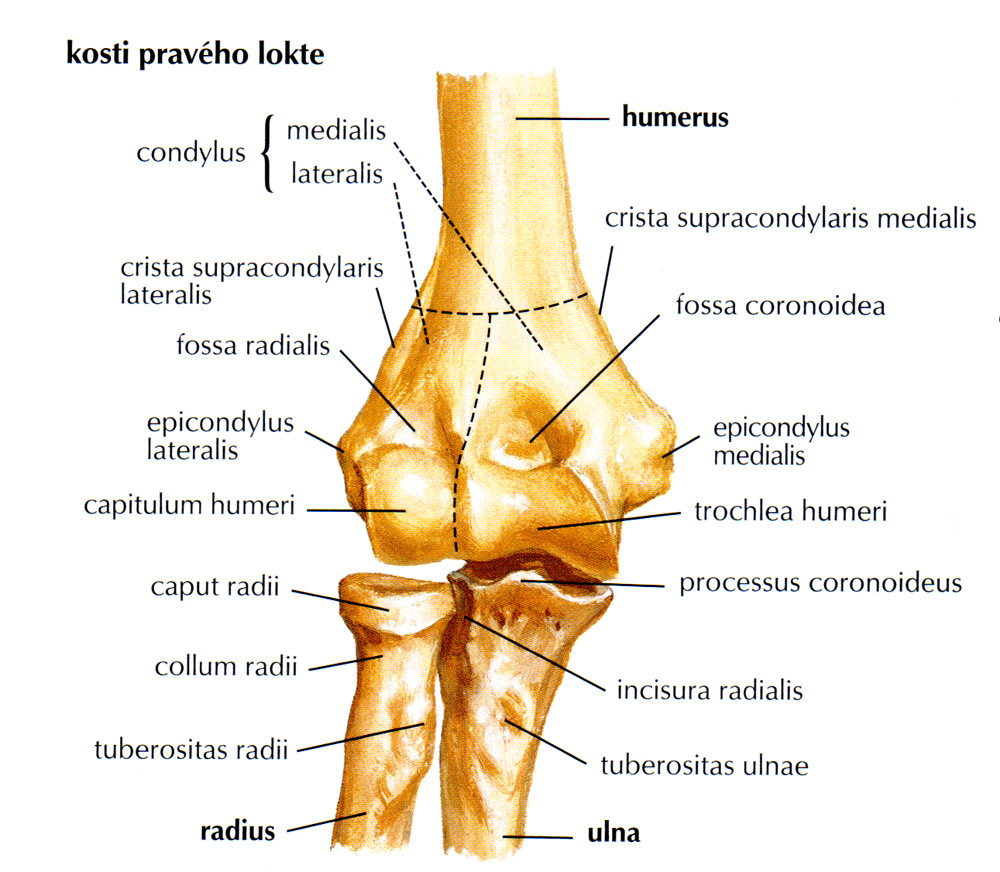 Art. cubiti - 3 klouby 
Art. humeroulnaris
Art. humeroradialis
 Art. radioulnaris proximalis
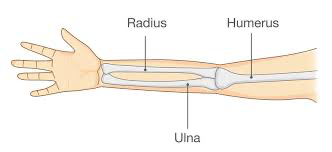 https://mluvmeokloubech.cz/mohlo-by-vas-zajimat/co-muze-zapricinit-bolesti-loktu/
Zdroj: Netter, H.N. Anatomický atlas člověka, překlad 3.vydání. Praha: Grada Publishing, a.s., 2005.
54
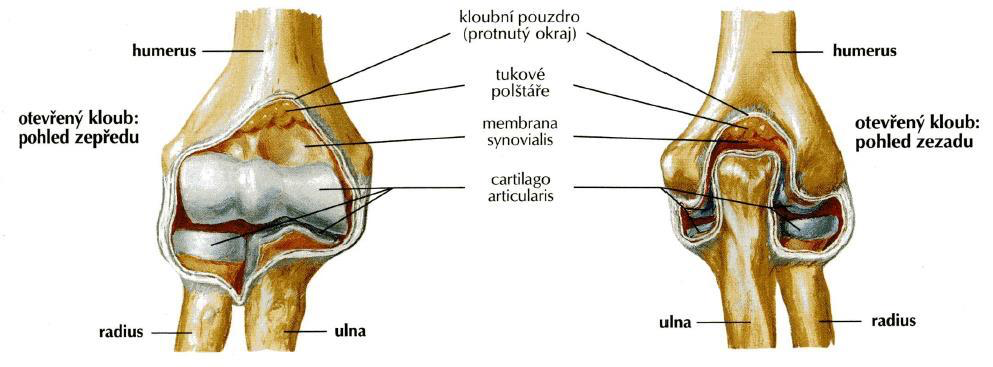 Zdroj: Netter, H.N. Anatomický atlas člověka, překlad 3.vydání. Praha: Grada Publishing, a.s., 2005.
55
Loketní kloub
Typy kloubů 
art. Humeroulnaris – kladkový kloub
art. Humeroradialis – kulový kloub
art. radioulnaris proximalis – kolový kloub
Pohyby
Flexe 
Extenze 
Pronace 
Supinace
art. radioulnaris distalis
56
Carrying angle
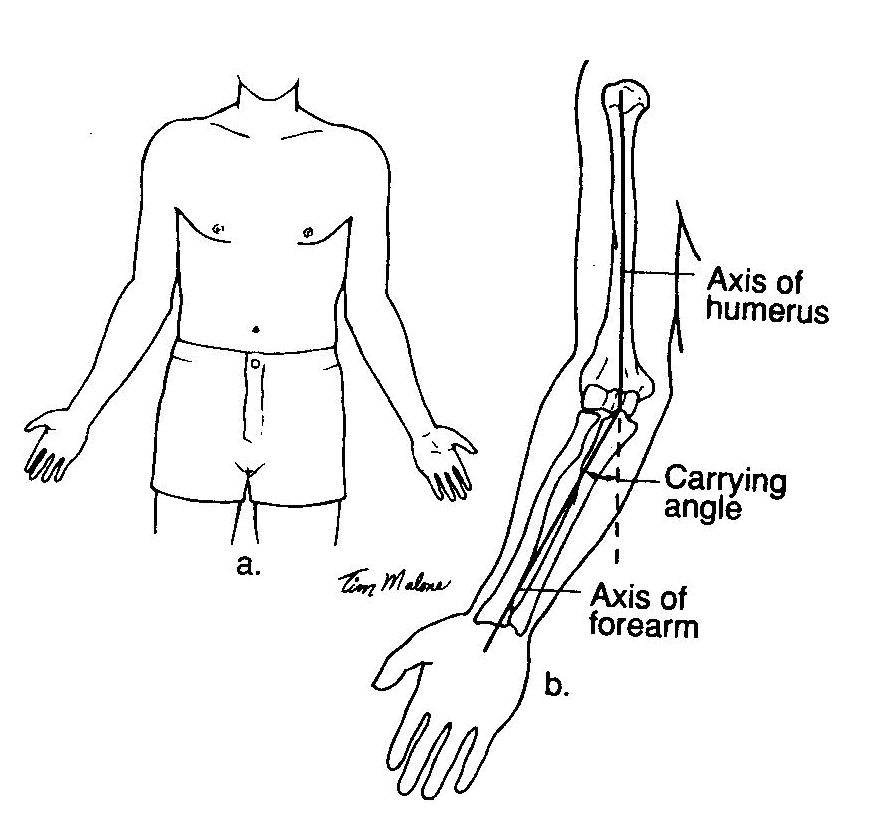 větší u osob s nižší výškou 
větší u žen 
větší na nedominantní HK 

norma 5-15 stupňů 

nošení věcí + souhyb HKK při chůzi
https://www.ssbcrack.com/2013/09/excessive-carrying-angle-of-elbow-ssb.html
V české literatuře častěji udáván jako doplňující úhel - tupý úhel  165-175 stupňů
57
Cubitus varus a valgus
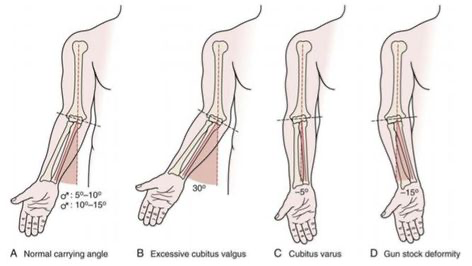 58
Mezikostní membrána
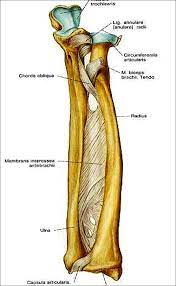 Přenos sil (transmisní struktura)
Tato funkce je závislá na úrovni pronace a supinace
59
https://is.muni.cz/el/med/podzim2017/BZAN011c/um/kosti_pdf/kostra_horni_koncetiny.pdf
Pohyby v loketním kloubu
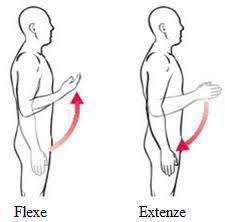 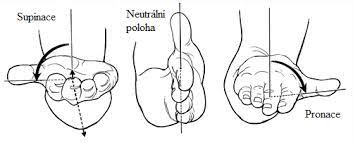 https://dspace.cvut.cz/bitstream/handle/10467/79993/F2-BP-2018-Skorpil-Marek-Bakalarska%20prace%20-%20Navrh%20experimentalniho%20postupu%20pro%20testovani%20loketnich%20nahrad%20-%20Marek%20Skorpil.pdf?sequence=-1&isAllowed=y
60
Flexe
Humeroulnární + humeroradiální skloubení
ROM: 135 stupňů 

m. biceps brachii               m. brachialis          m. brachioradialis
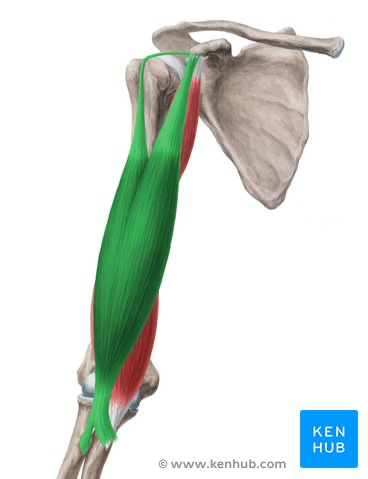 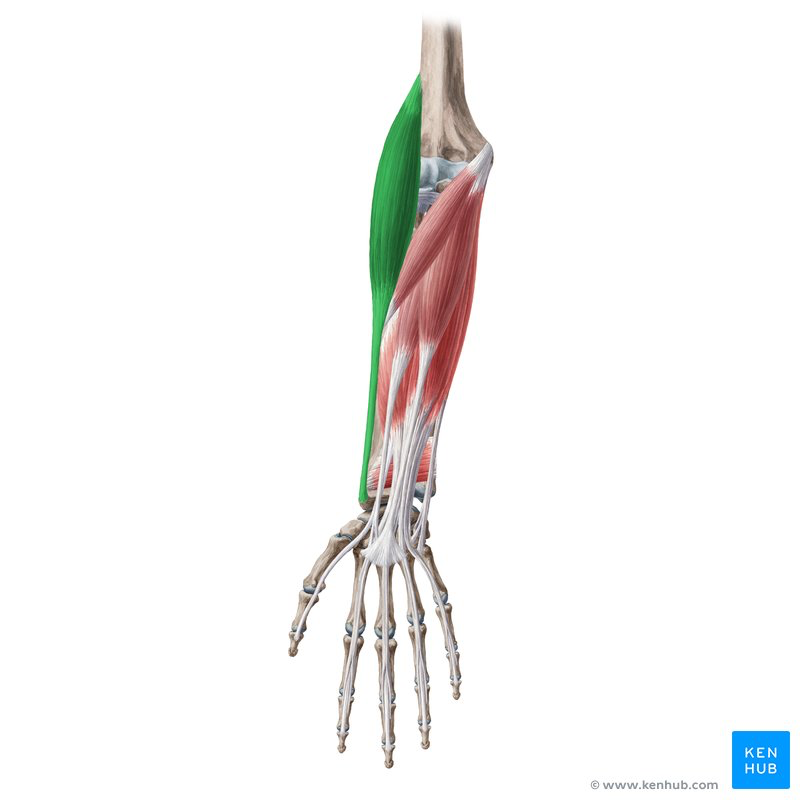 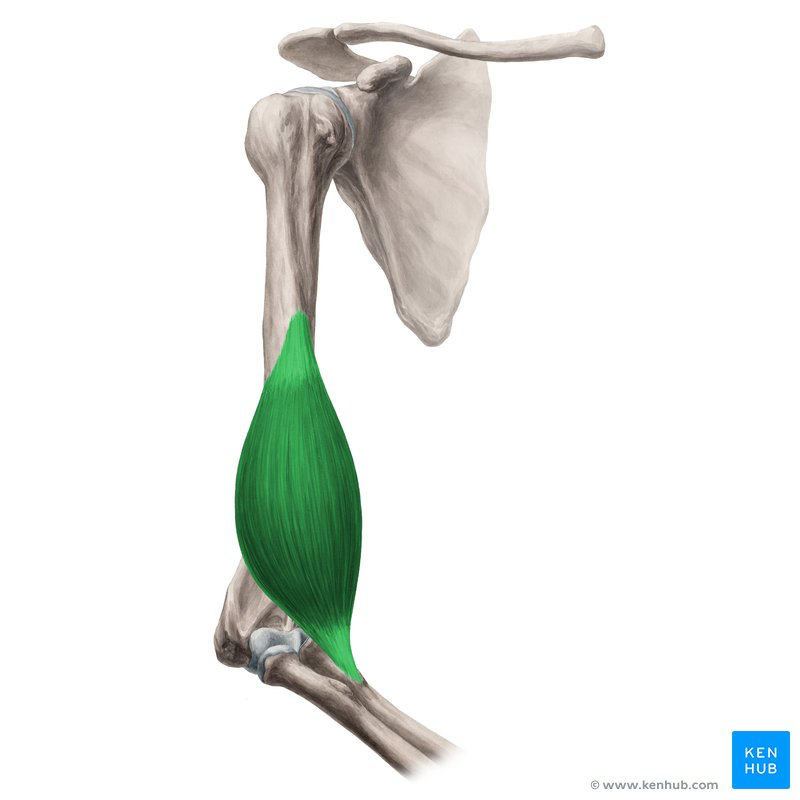 61
zdroje obrázků: https://www.kenhub.com/en/library/anatomy
Extenze
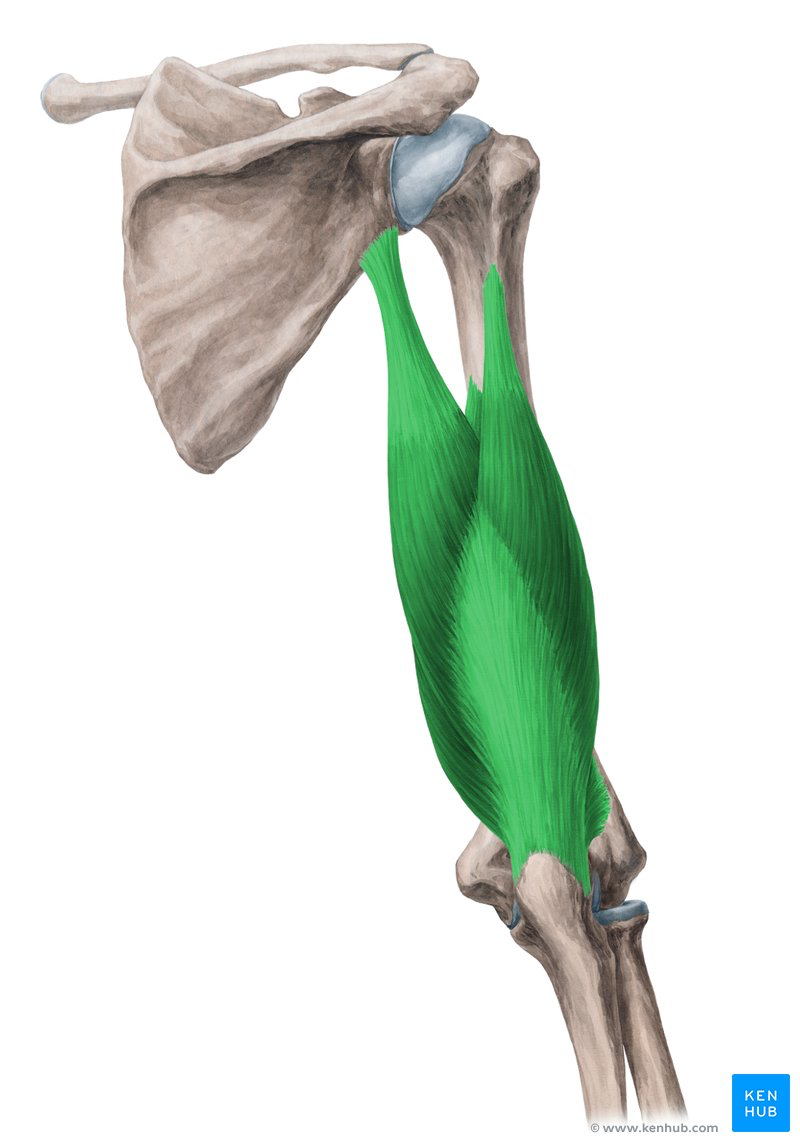 ROM: 0-10 stupňů
Velikost extenze je dána velikostí olecranonu + kvalitou vaziva (hypermobilita)
62
zdroje obrázků: https://www.kenhub.com/en/library/anatomy
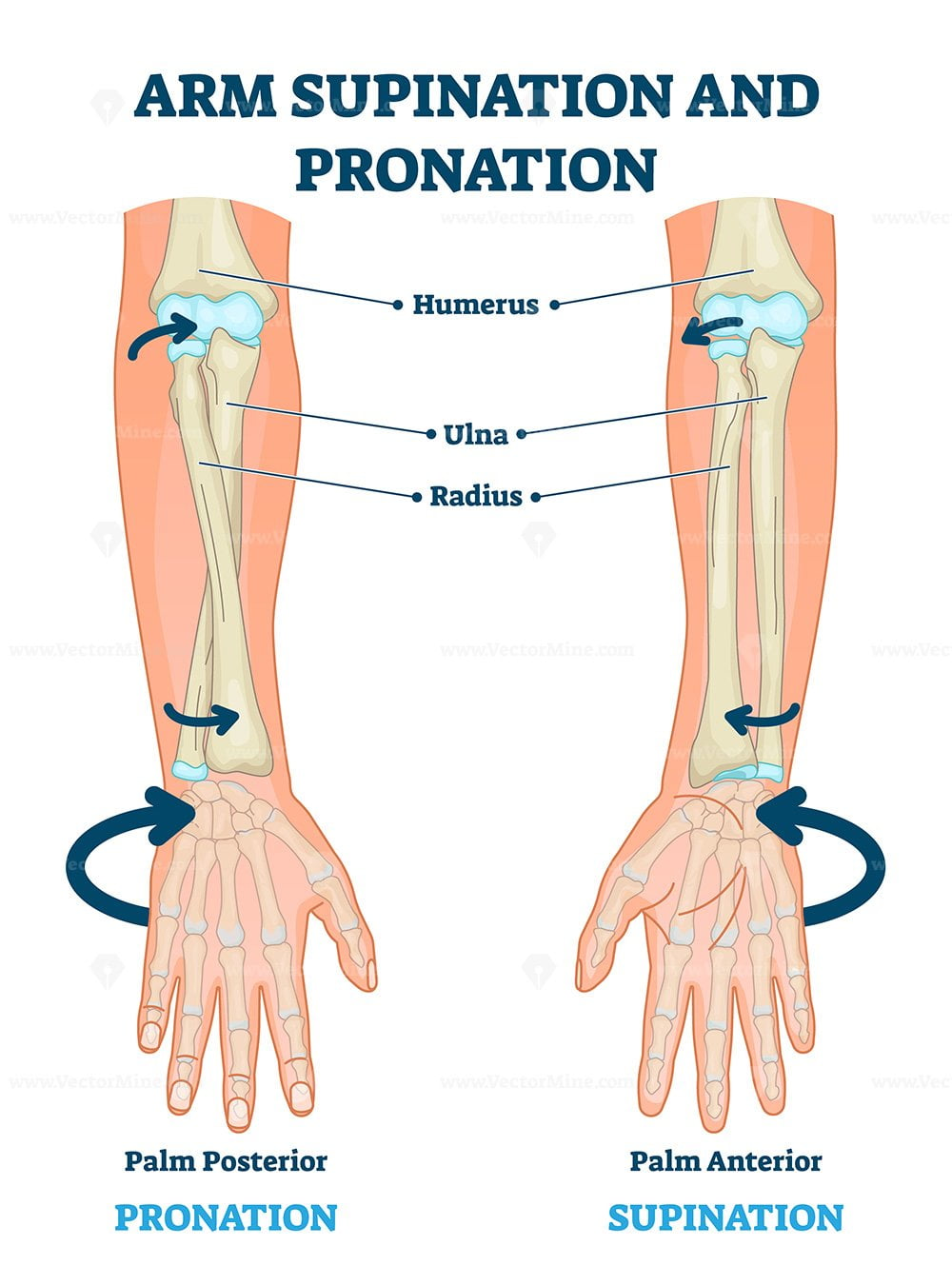 Pronace a supinace
celkový rozsah 150-170 stupňů 

kombinace pohybů v art. radioulnaris proximalis et distalis 

Pohyb radia – ulna zůstává na místě
Proximálně - hlavička radia se otáčí kolem vlastní osy 
Distálně – radius obíhá hlavici ulny

https://youtu.be/yhZ9ZX-Ht24?t=202
https://vectormine.com/item/arm-supination-and-pronation-vector-illustration/
63
64
Pronace
m. pronator teres                    m. pronator quadratus
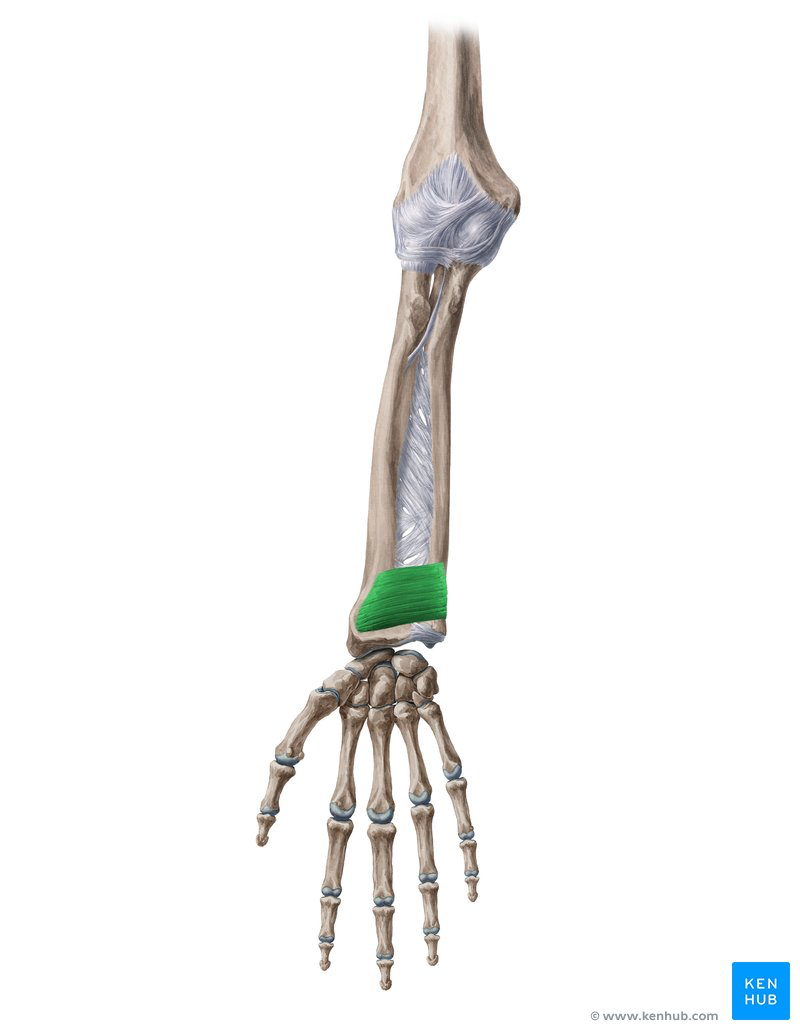 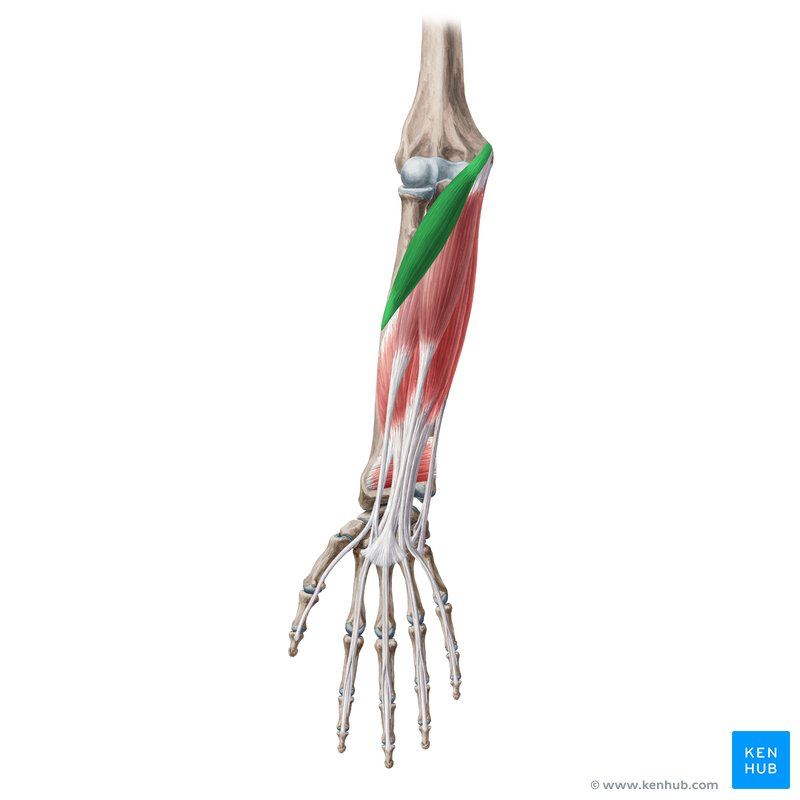 65
zdroje obrázků: https://www.kenhub.com/en/library/anatomy
Supinace
m. biceps brachii                           m. supinator
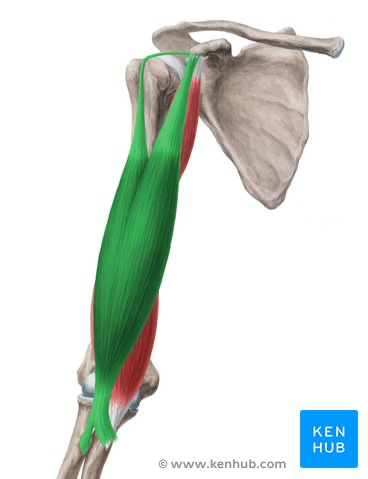 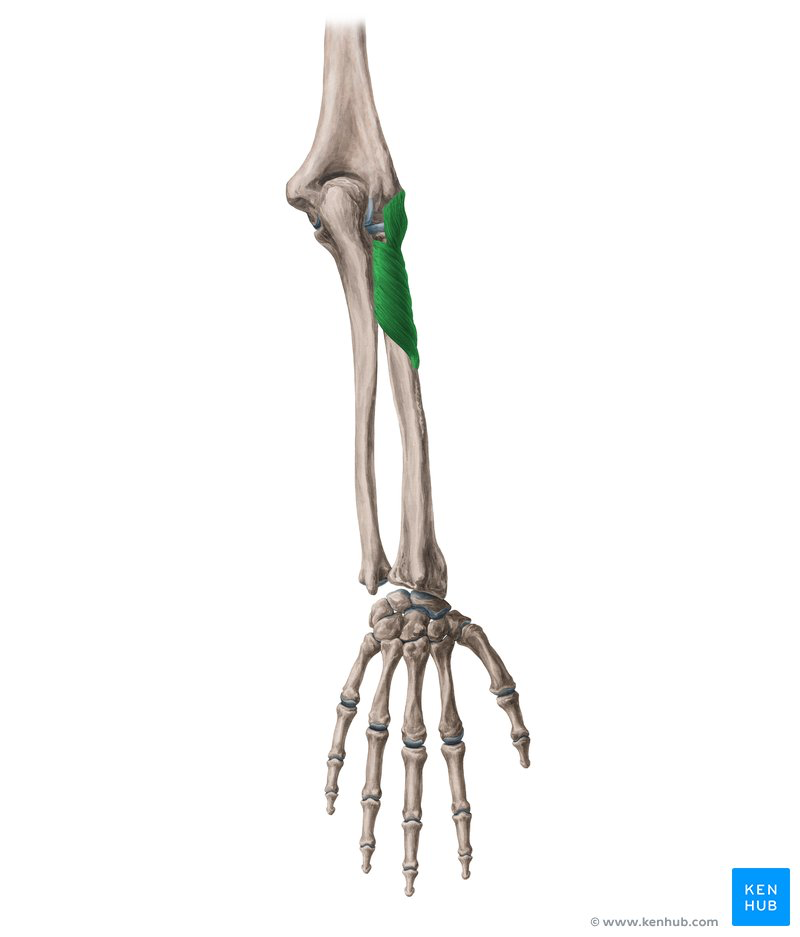 66
zdroje obrázků: https://www.kenhub.com/en/library/anatomy
Vyšetření loketního kloubu
Anamnéza 
Bolest – zátěž a její charakter, faktory 
Aspekce 
Postavení, CA, rotační nastavení, otoky 
Pohyby 
Pasivní i aktivní pohyb
Funkční testy 
Cozenův test – extenzorová skupina 
Odporové testy na extenzory prstů 
Odporový test na m. supinator
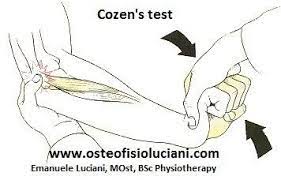 https://is.muni.cz/el/fsps/podzim2020/np4052/um/prednaska_-_loket__ruka.pdf
67
Klinické poznámky
Vrozené vývojové vady – vrozené luxace, synostózy, pakloub
Traumata – zlomeniny, luxace (děti x dospělí)
Onemocnění MT 
Epicondylis radialis humeri (tenisový loket)
Epicondylitis ulnaris humeri (oštěpařský, golfový loket)
Entezopatie m. triceps brachii 
Bursitis olecrani (studentský loket) 
Degenerativní onemocnění – artróza 
Posttraumatické změny – kontraktury, osové deformity 
Přenesená bolest – Cp, RAK 
Funkční poruchy
68
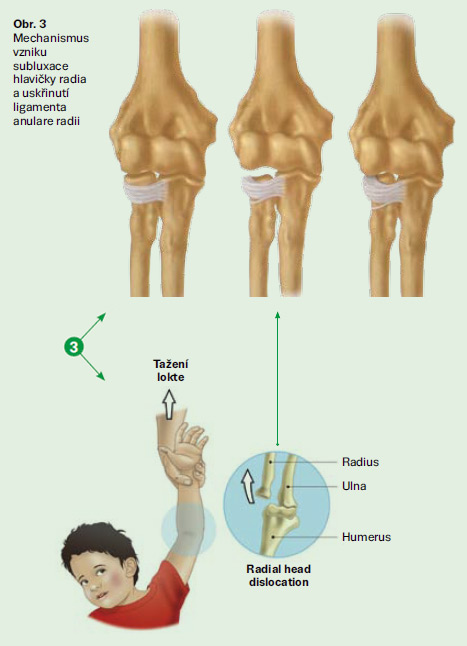 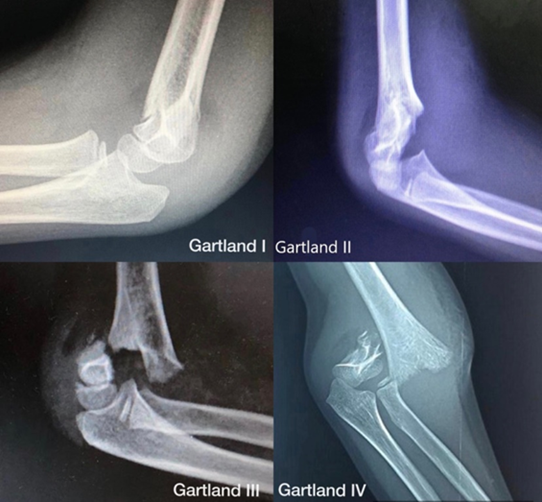 https://www.redalyc.org/journal/1590/159062566010/html/
https://www.florence.cz/casopis/archiv-florence/2015/12/pronatio-dolorosa/
69
Epicondylitis ulnaris humeri
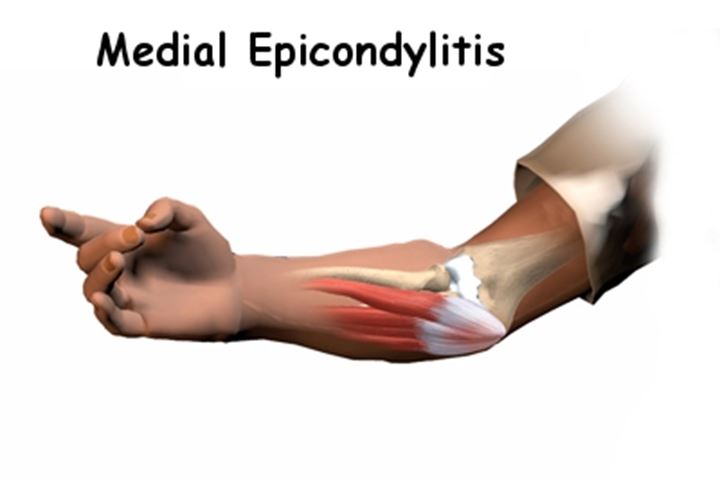 Bolestivost při flekčním pohybu 
Psaní na počítači 
Úchop za kliku při otevírání dveří 
Výrazná palpační citlivost mediálního epicondylu – oblast úponu flexorové skupiny svalů
https://www.orthozentrum.ch/de/Schulter-Ellbogen-Hand/Tennisarm-und-Golferellbogen-Epicondylitis
70
Epicondylitis radialis humeri
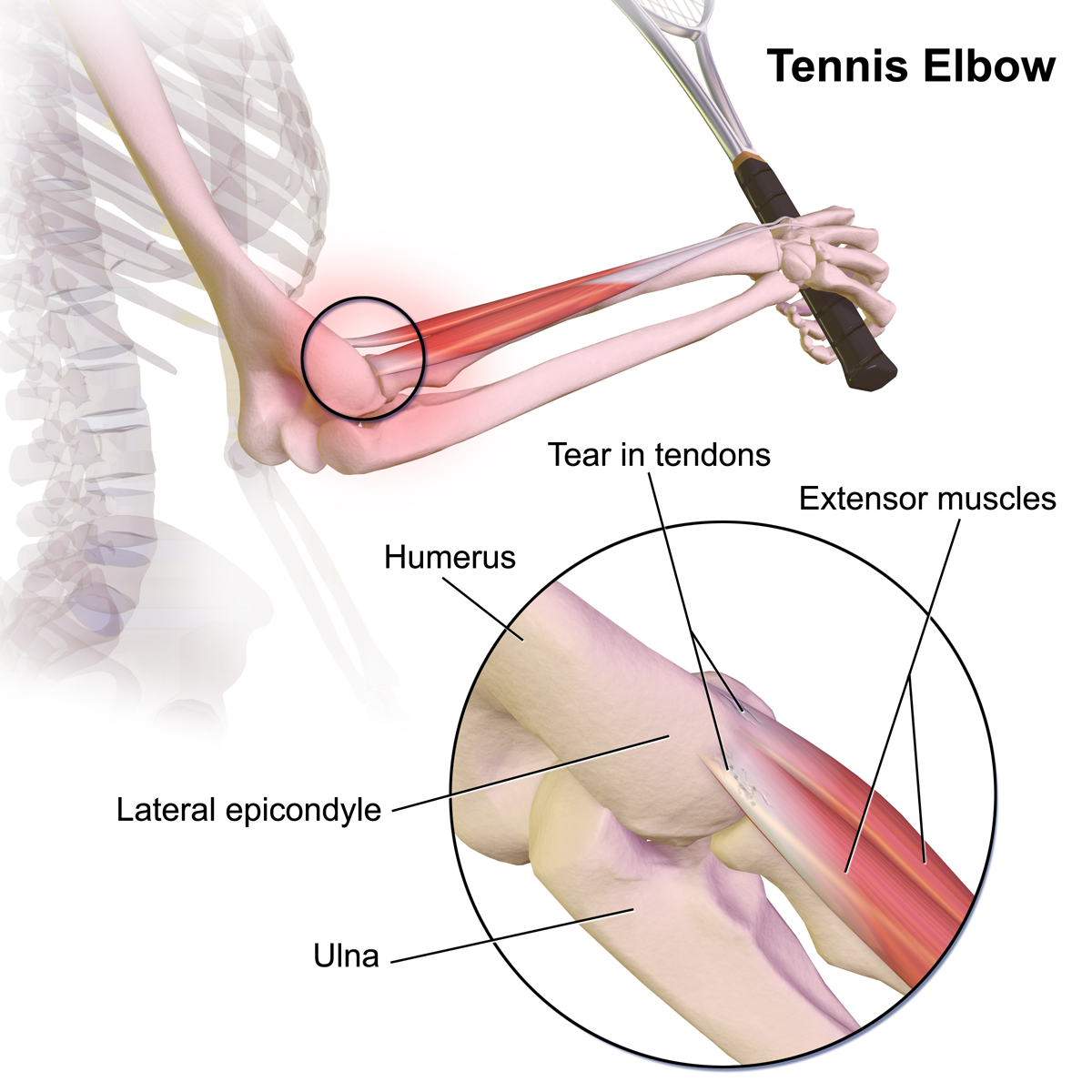 Pozitivní odporové testy 
Palpační citlivost 
Bolest při přenášení věcí (úchop židle), dotahování šroubů, stisk ruky
Autor: BruceBlaus – Own work, CC BY-SA 4.0, https://commons.wikimedia.org/w/index.php?curid=44923322
71
Studentský = písařský loket
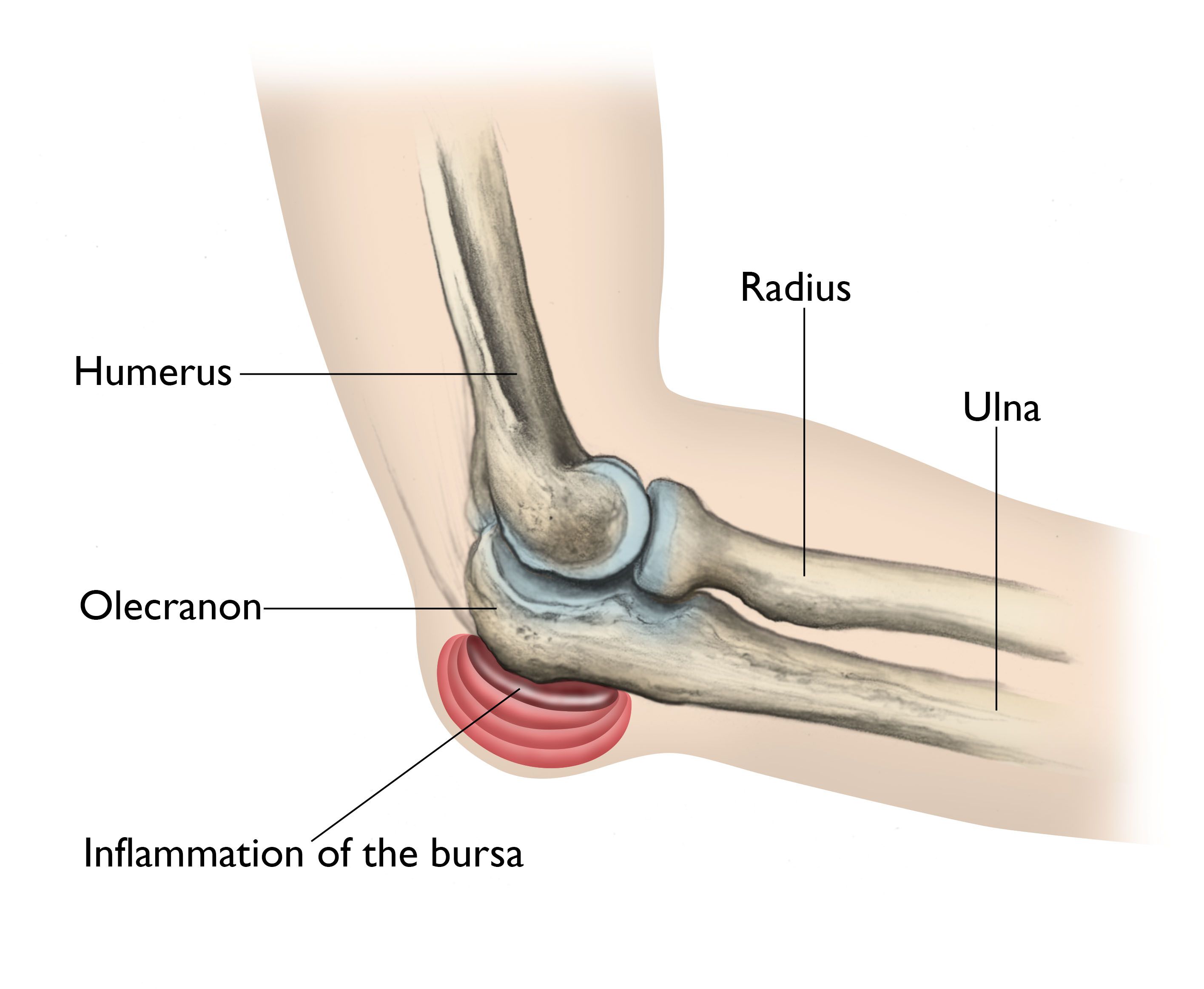 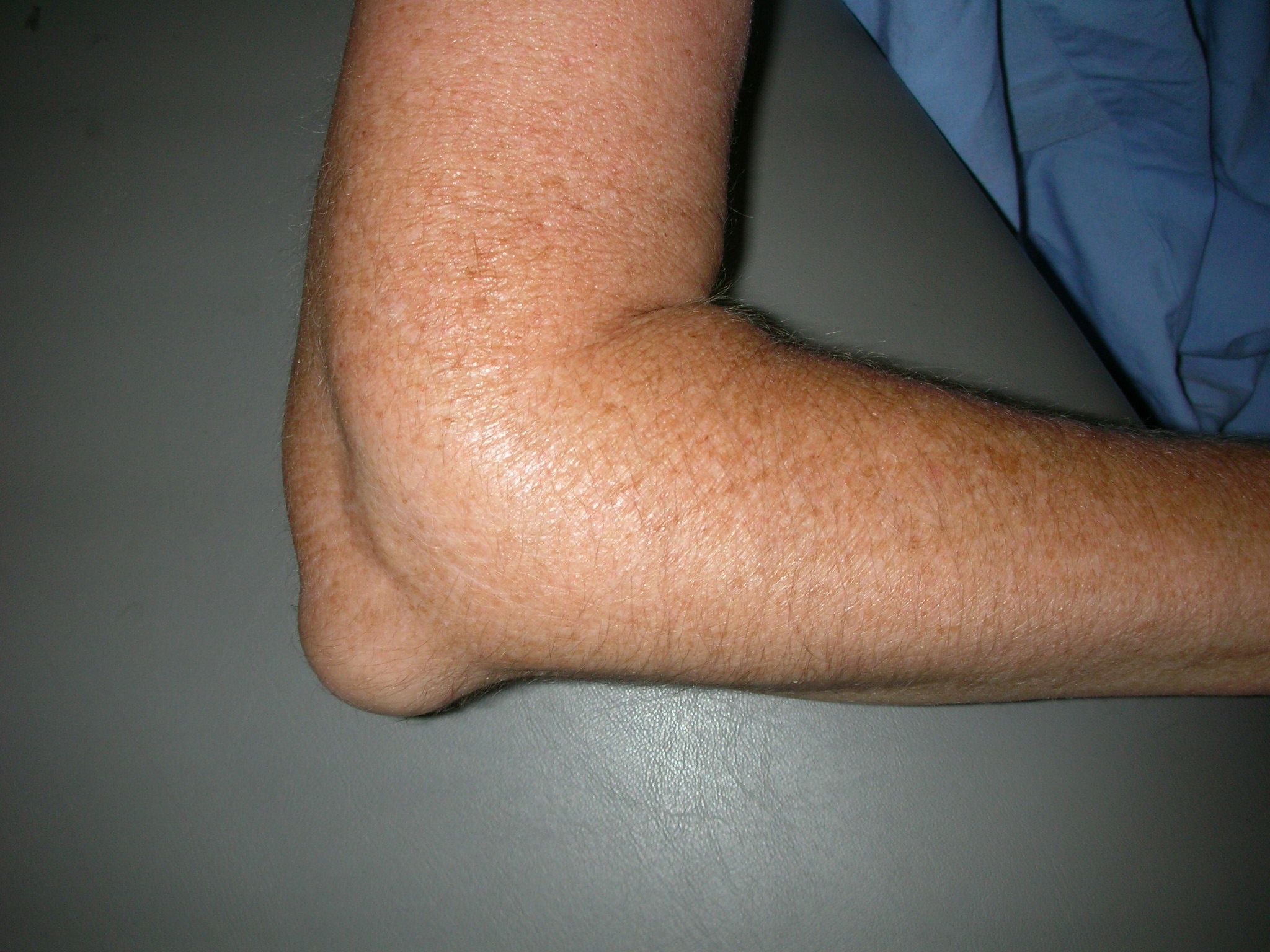 Zdroje obrázků: https://orthoinfo.aaos.org/en/diseases--conditions/elbow-olecranon-bursitis/
72
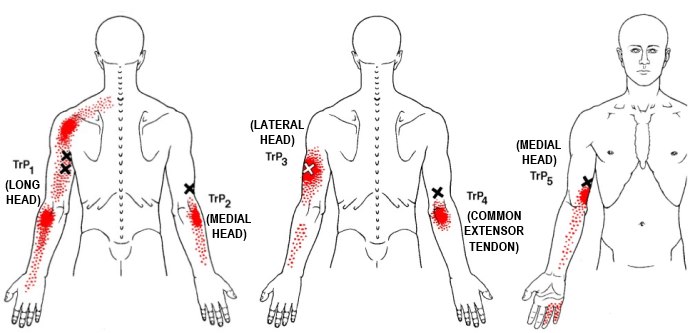 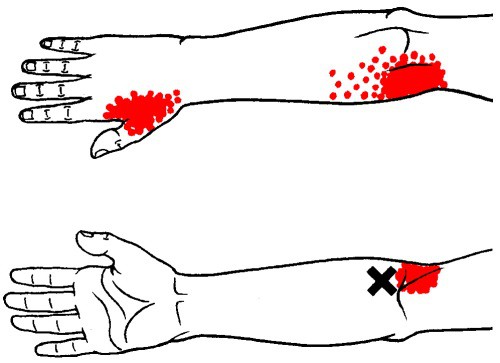 https://www.kingofthegym.com/triceps-brachii/
www.kingofthegym.Com/supinator
73
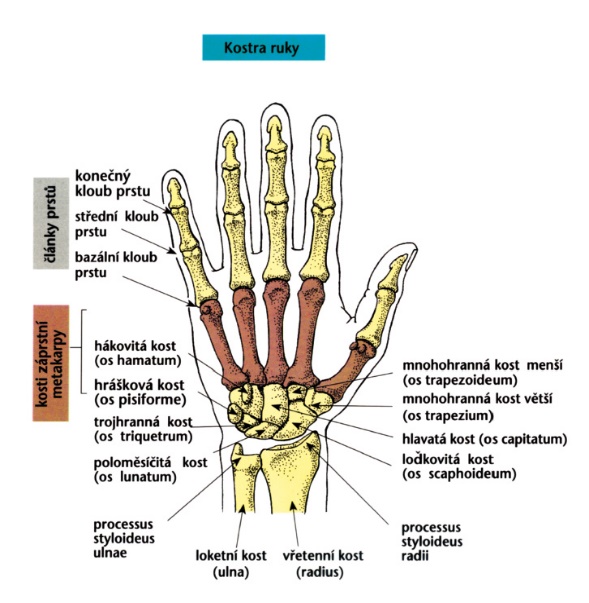 Zápěstí a ruka
https://is.muni.cz/do/fsps/e-learning/zaklady_anatomie/zakl_anatomie_I/pages/kostra_horni_koncetiny.html
74
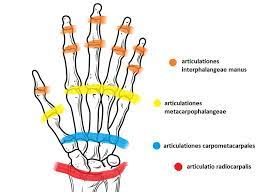 Interphalangeální klouby
Metakarpophalangeální klouby
Karpometakarpální klouby
Mediokarpální kloub
Radiokarpální kloub
ttps://otik.zcu.cz/bitstream/11025/32891/3/DP_Kuncova.pdf (upraveno)
75
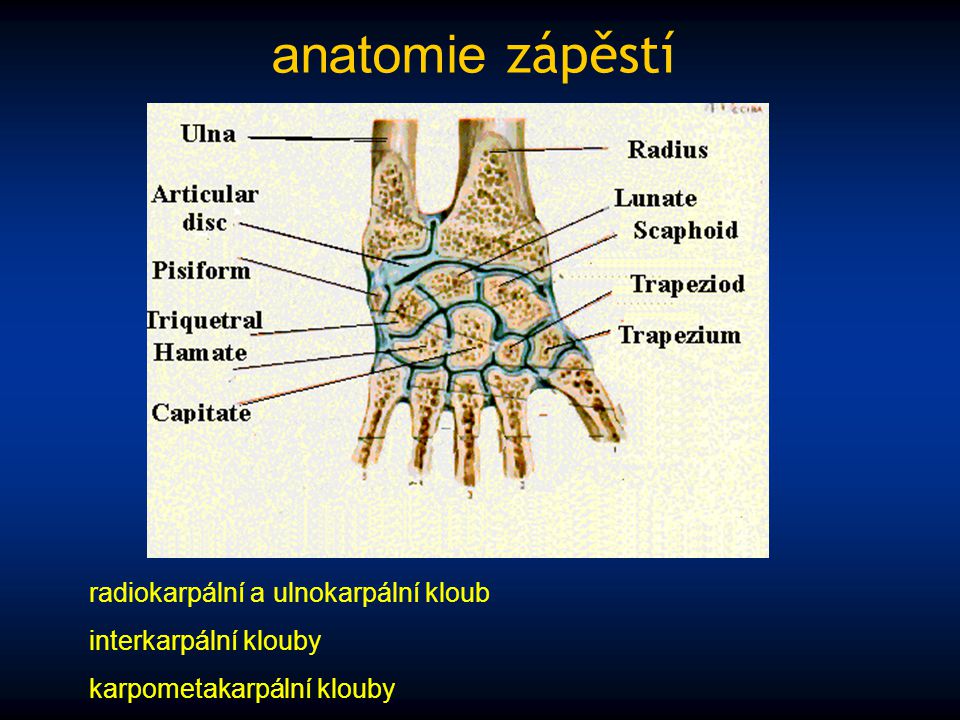 https://slideplayer.cz/slide/2346851/
76
Pohyby zápěstí
+ složený pohyb – cirkumdukce
77
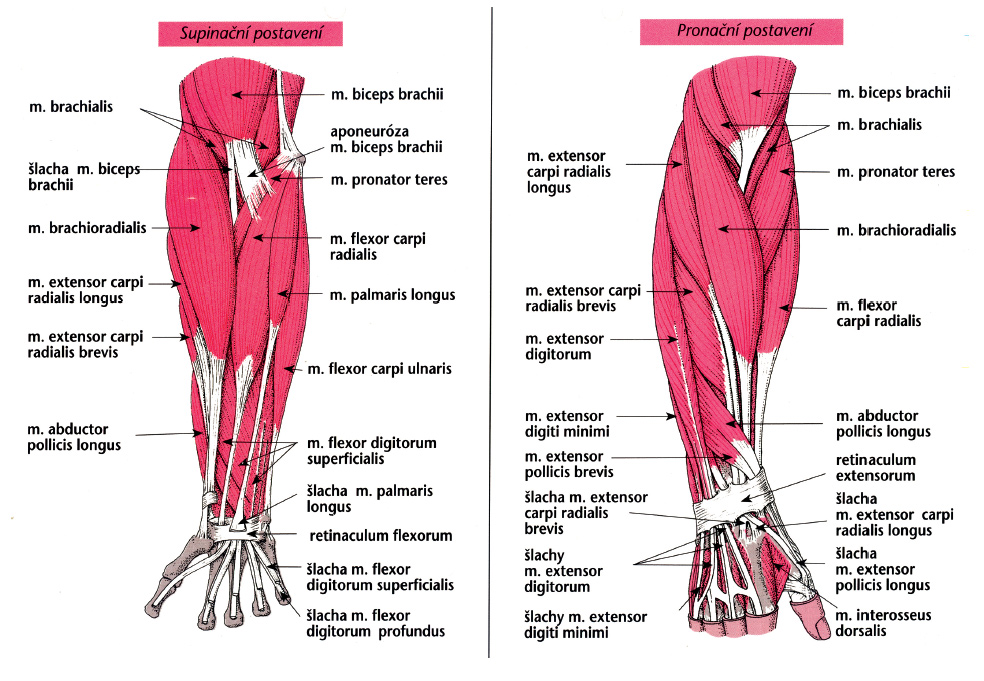 78
https://is.muni.cz/do/fsps/e-learning/zaklady_anatomie/zakl_anatomie_I/pages/svaly_horni_koncetiny.html
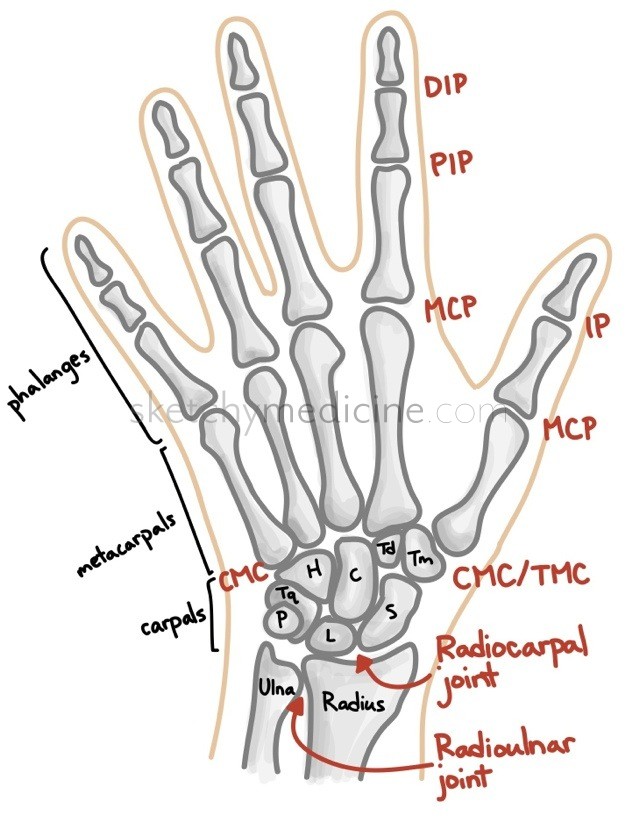 Ruka
79
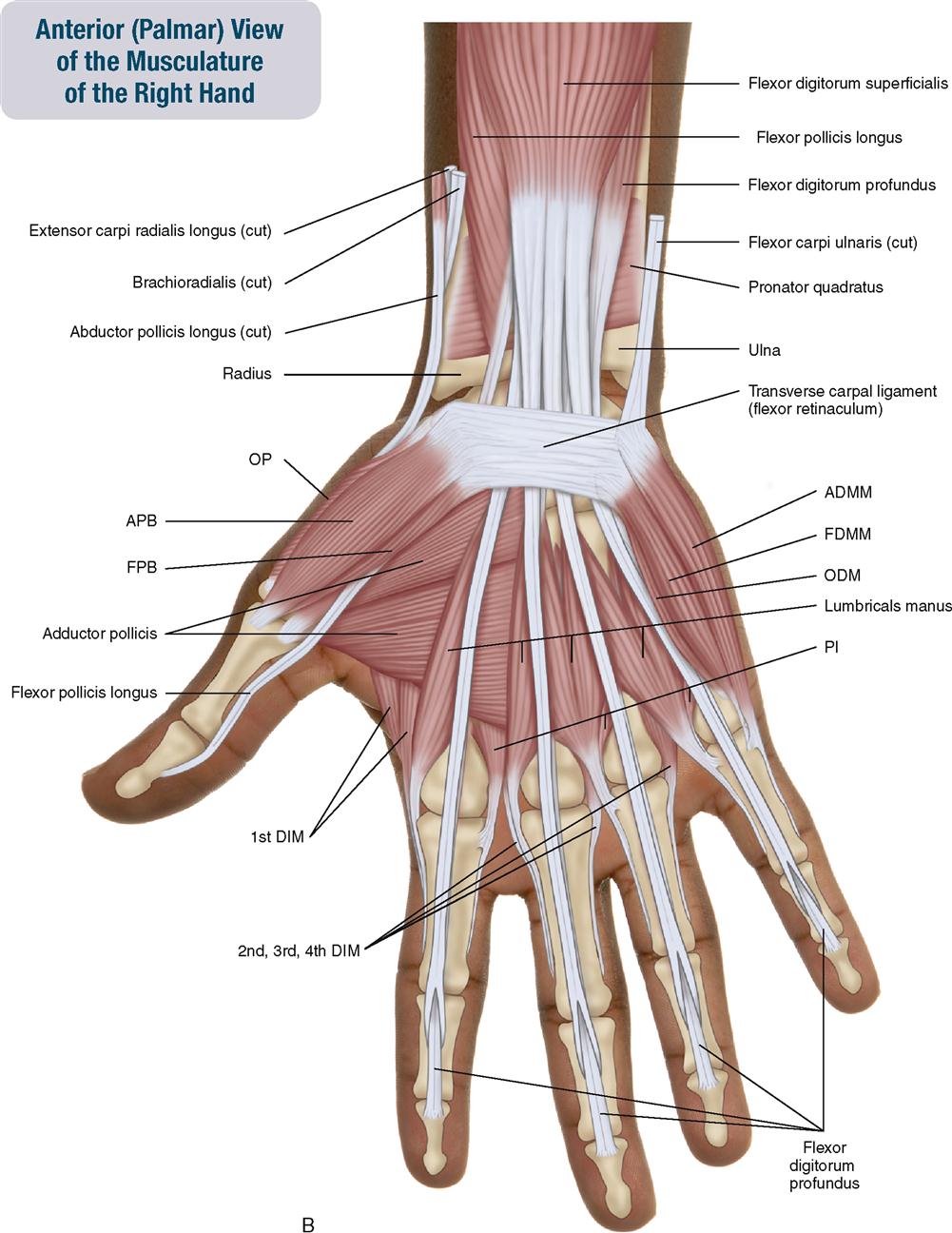 Pohyby
Flexe prstů 
Extenze prstů 
Abdukce prstů 
Addukce prstů 
Opozice palce 
Repozice palce
80
https://musculoskeletalkey.com/7-muscles-of-the-forearm-and-hand/
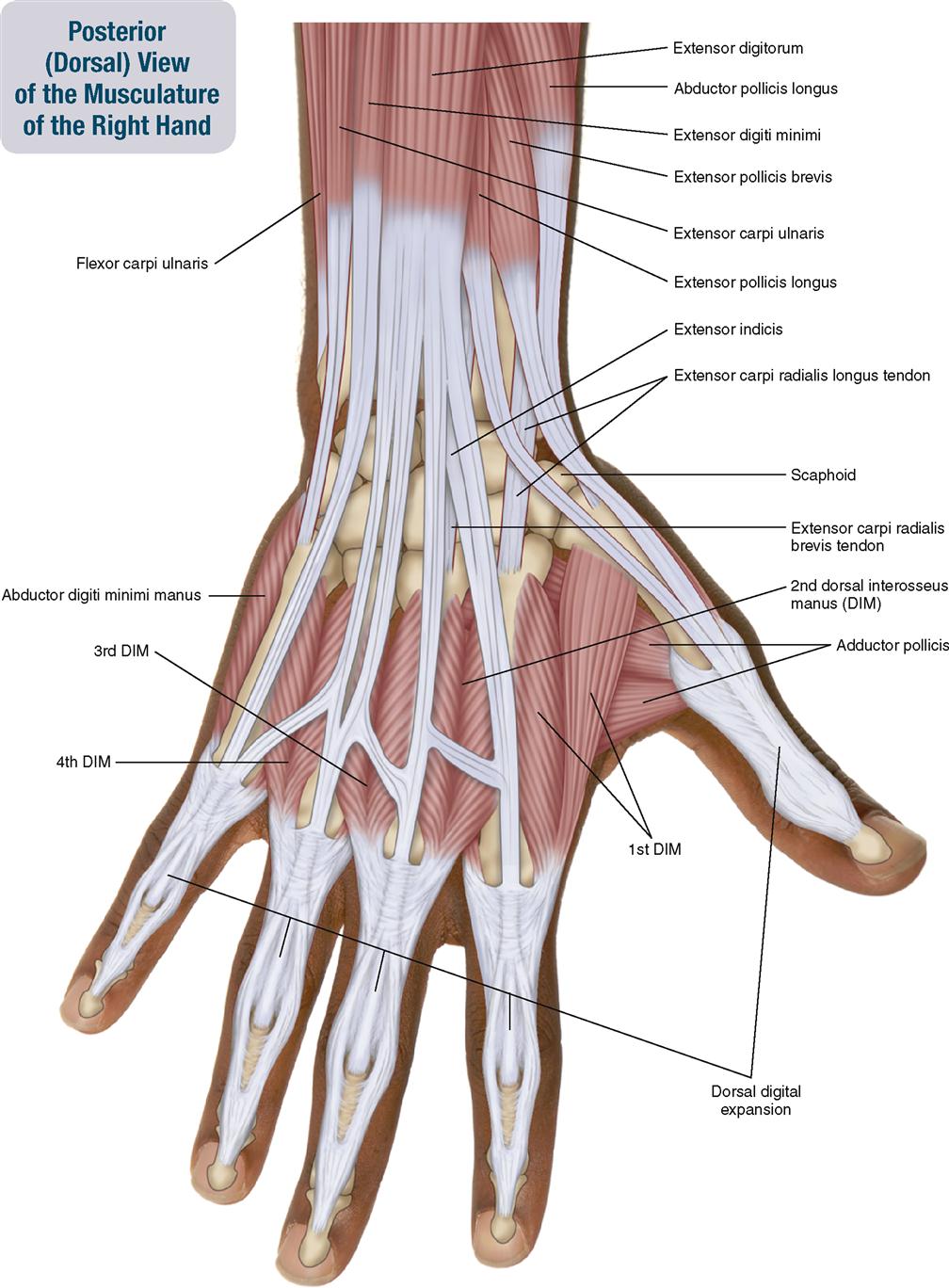 81
https://musculoskeletalkey.com/7-muscles-of-the-forearm-and-hand/
Klenby ruky
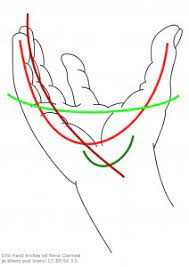 82
http://www.fyzioterapiepro.cz/stavba-a-funkce-ruky/
Klenby ruky
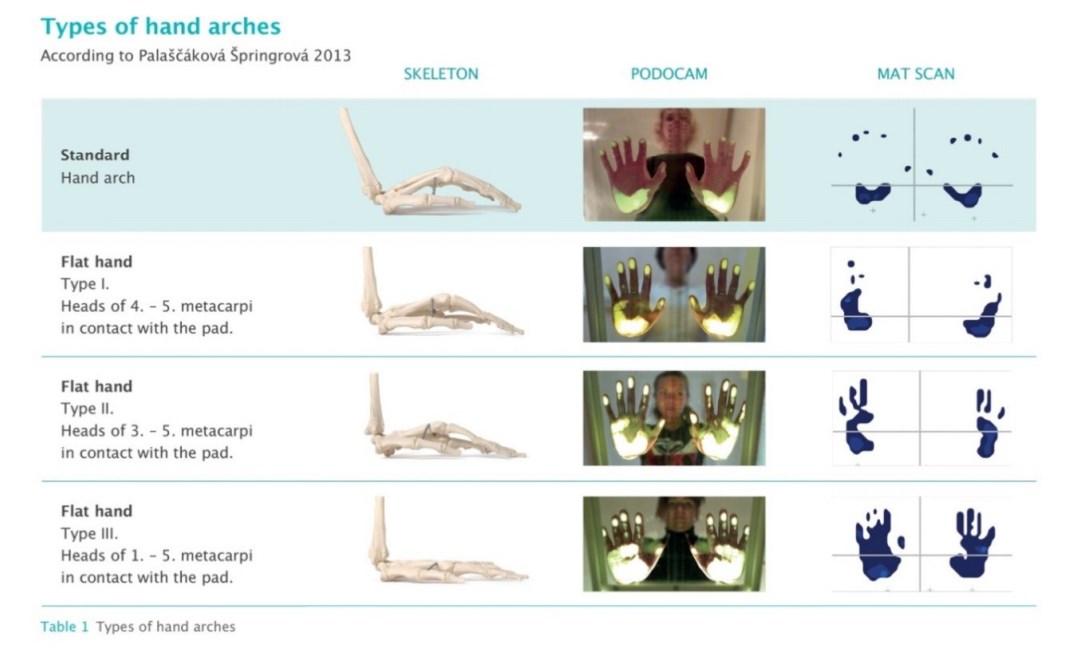 83
https://dspace.cuni.cz/bitstream/handle/20.500.11956/127499/130302286.pdf?sequence=4&isAllowed=y
Klenba ruky
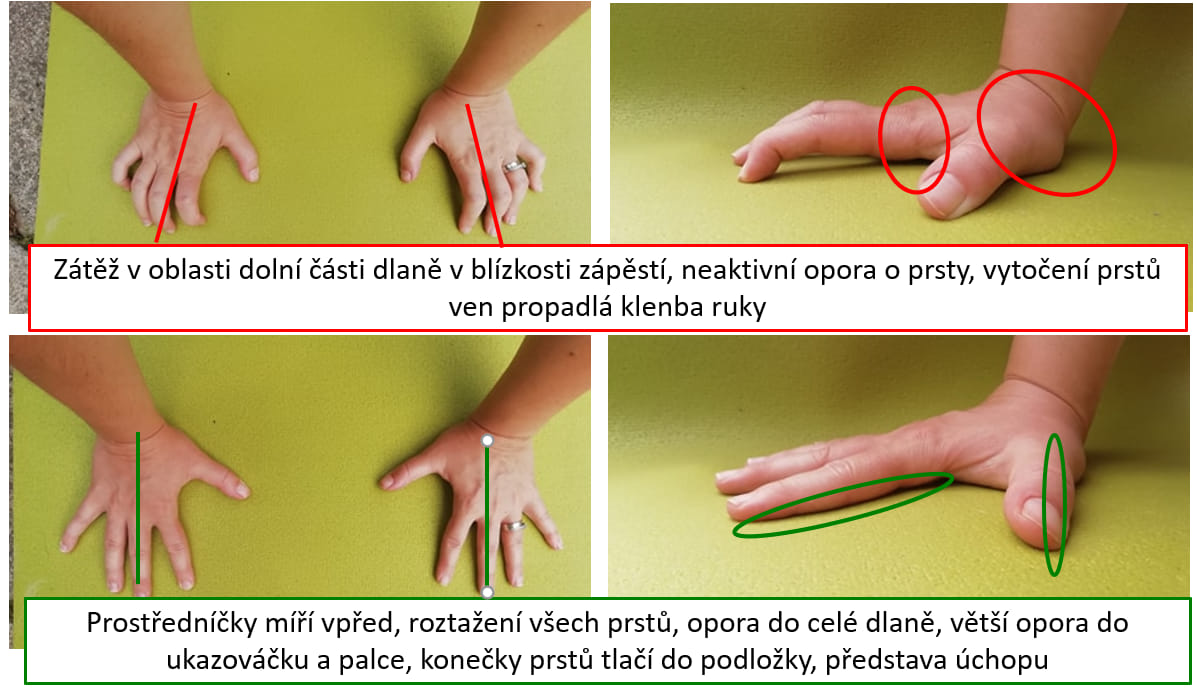 84
https://cs-cz.facebook.com/ergoterapeutivsem/posts/3983076471756952/
Úchopy
Ontogeneticky vývoj – ulnární strana (laterární úchop) – střední rovina – pinzetový úchop (opozice palce – 7,5 M) 

Úchop digitopalmární 
Úchop palmární s palcovým zámkem 
Úchop s opozicí palce a ukazováku 
Úchop s laterární opozicí
85
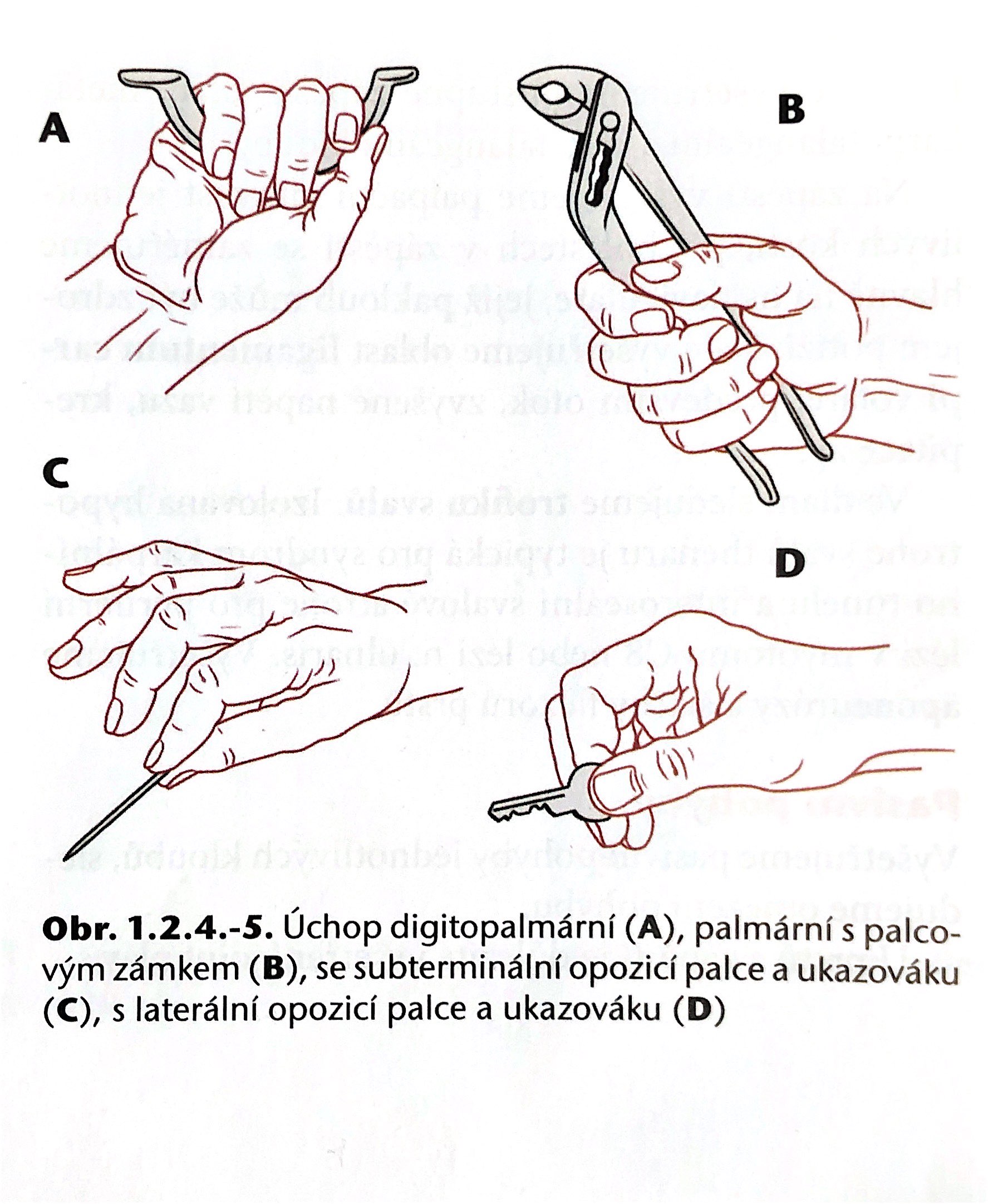 86
Zdroj: Kolář (2009) – Rehabilitace v klinické praxi
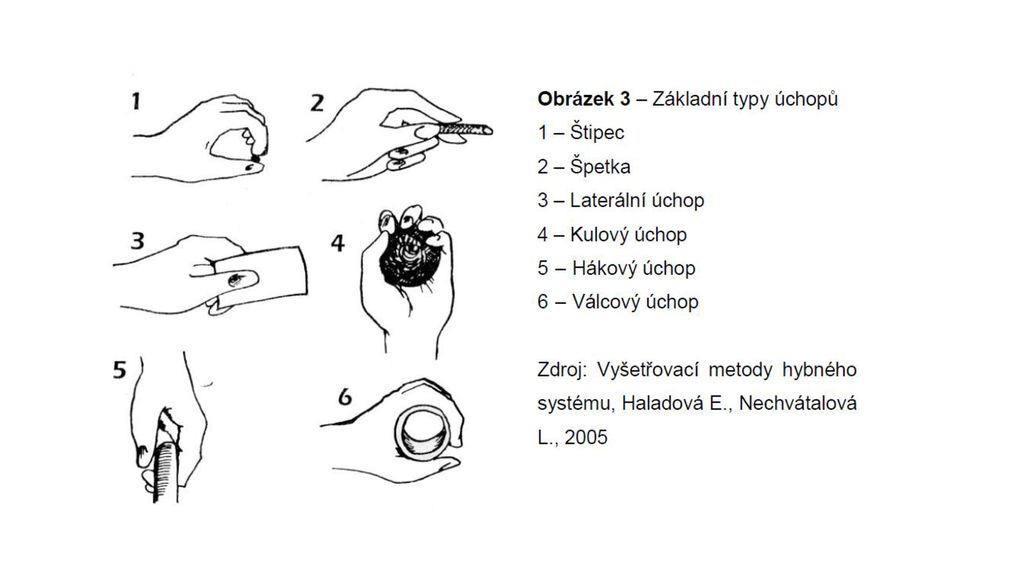 87
Úchop činky
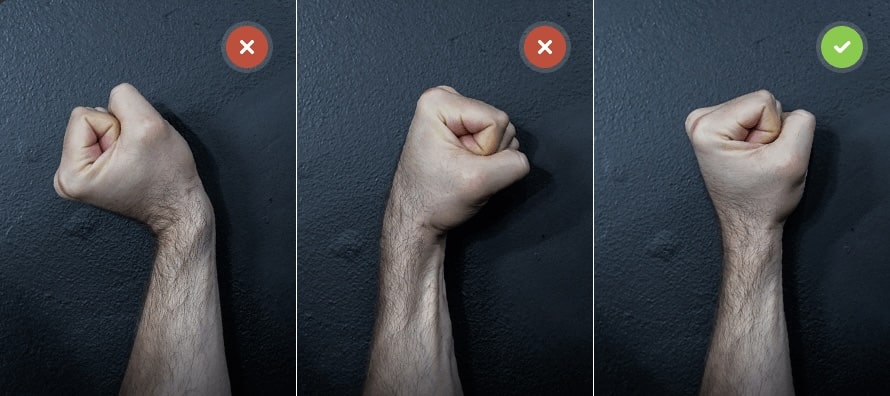 88
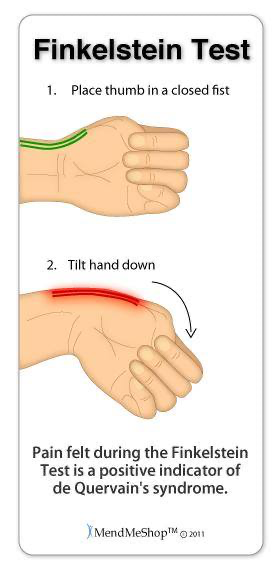 Vyšetření
Anamnéza – ztuhlost, bolesti, brnění, jemná motorika 
Aspekce – postavení, otoky, deformity 
Pohyby - pasivní i aktivní pohyb 
Funkční testy 
specifické testy na sy karpálního tunelu 
Finkelsteinův test
https://ms-my.facebook.com/thespecialistparamedic/photos/a.1653732611584055/2606556126301694/?type=3&theater
89
Klinické poznámky
VVV
Onemocnění MT 
Lupavý prst 
M. de Quervain 
Degenerativní změny 
Rhizartroza 
Artróza drobných kloubů 
Traumatické stavy – fraktury, luxace 
Posttraumatické stavy – nestability, pakloub 
Syndrom karpálního tunelu
Funkční problematika
90
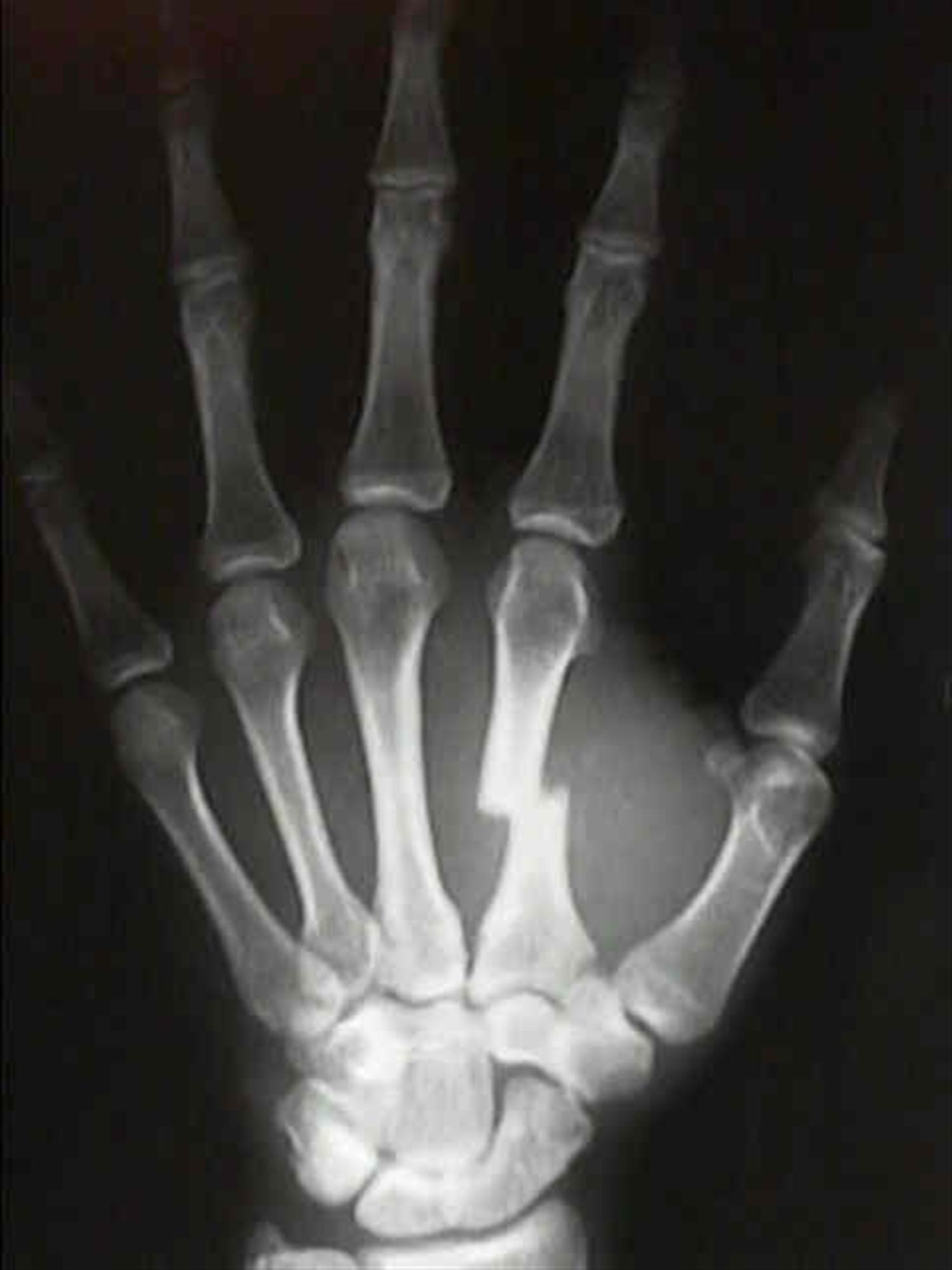 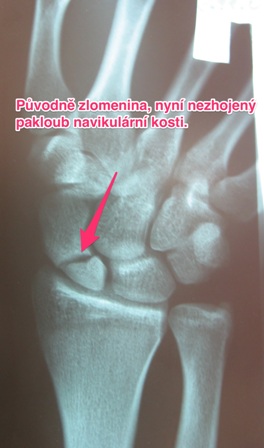 91
https://www.icklinika.cz/cz/chirurgie-ruky/potize-diagnozy/diagnozy/pakloub-scaphoidea/
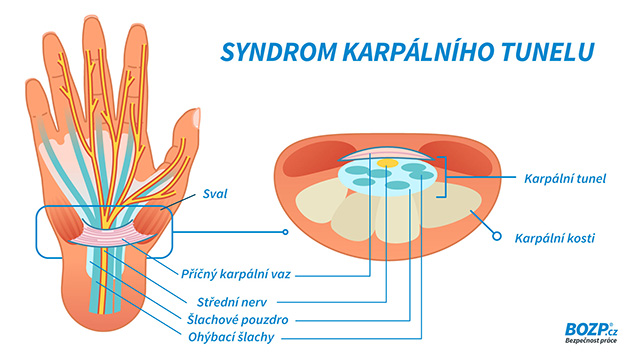 92
Diagnostika: https://www.youtube.com/watch?v=nMTScgr6qFQ
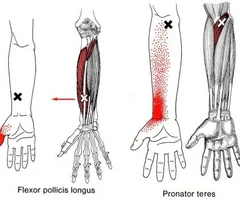 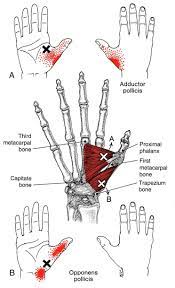 93
To je pro dnešek vše!
Děkuji za pozornost!
94
Zdroje
Rehabilitace v klinické praxi – Kolář a kol. 2009 
Kineziologie – F. Véle 
Funkční anatomie – I. Dylevský 
https://vos.palestra.cz/skripta/kineziologie/6a4a2.htm
The physiology of the joins – the upper limb – Kapandji 
Biomechanics of movement - Uchida, Thomas K.; Delp, Scott L.· MIT Press Ltd · 2021 
Přednášky z kineziologie – doc. Müller
95